Building a State Plane Coordinate System for the Future
Michael L. Dennis
SPCS2022 Project Manager
April 12, 2018
A Tale of Two Webinarson the State Plane Coordinate System (SPCS)
Second webinar today (April 12)
Greater detail on SPCS2022 policy and procedures
Additional technical information
More SPCS2022 zone design examples
First webinar was on March 8
History and status of SPCS 27 and SPCS 83
Map projection concepts
Introduction to SPCS2022
Your questions from March 8 helped with the webinar today!
Poll question
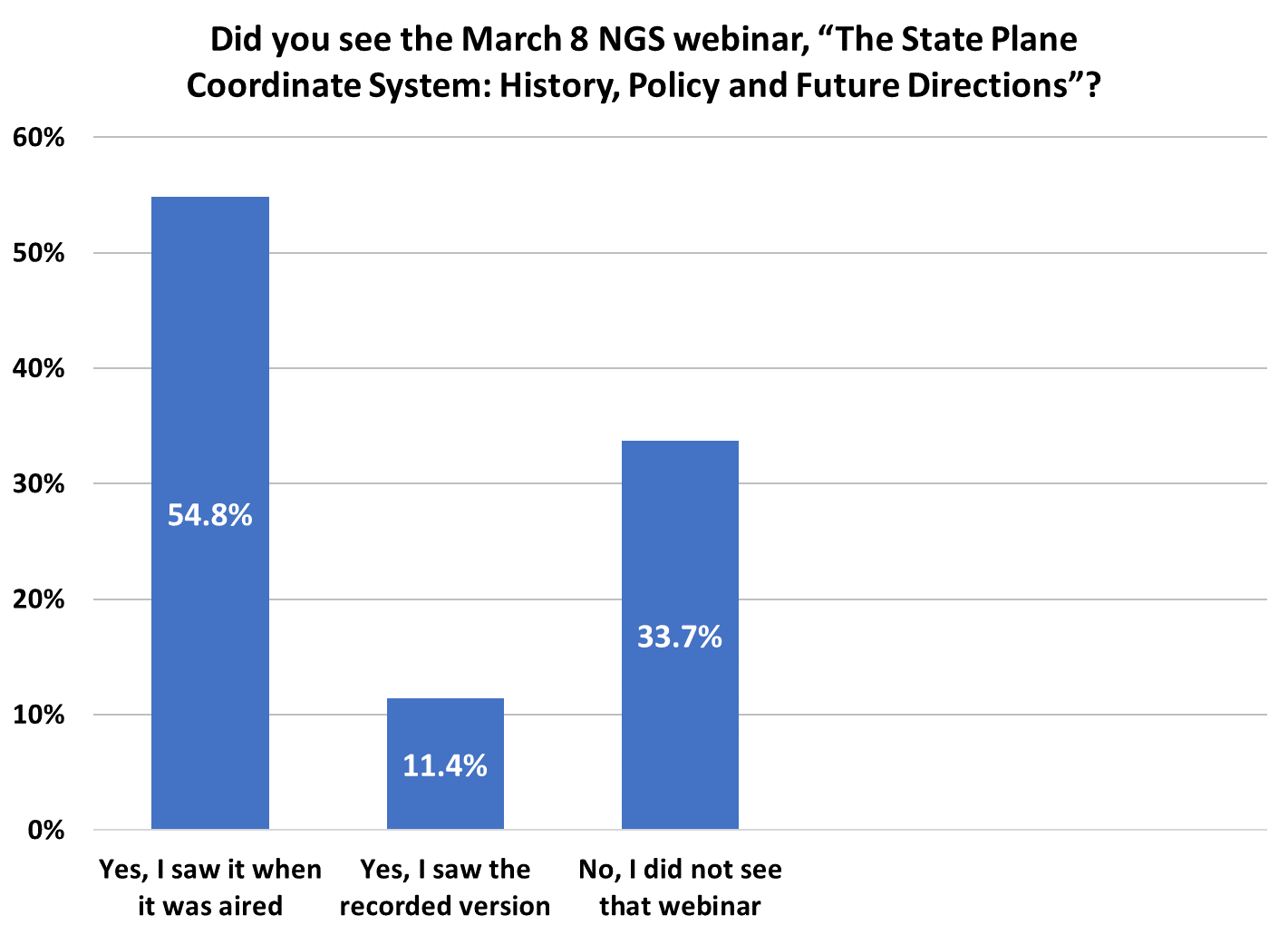 Total responses = 403
221
136
46
Poll question
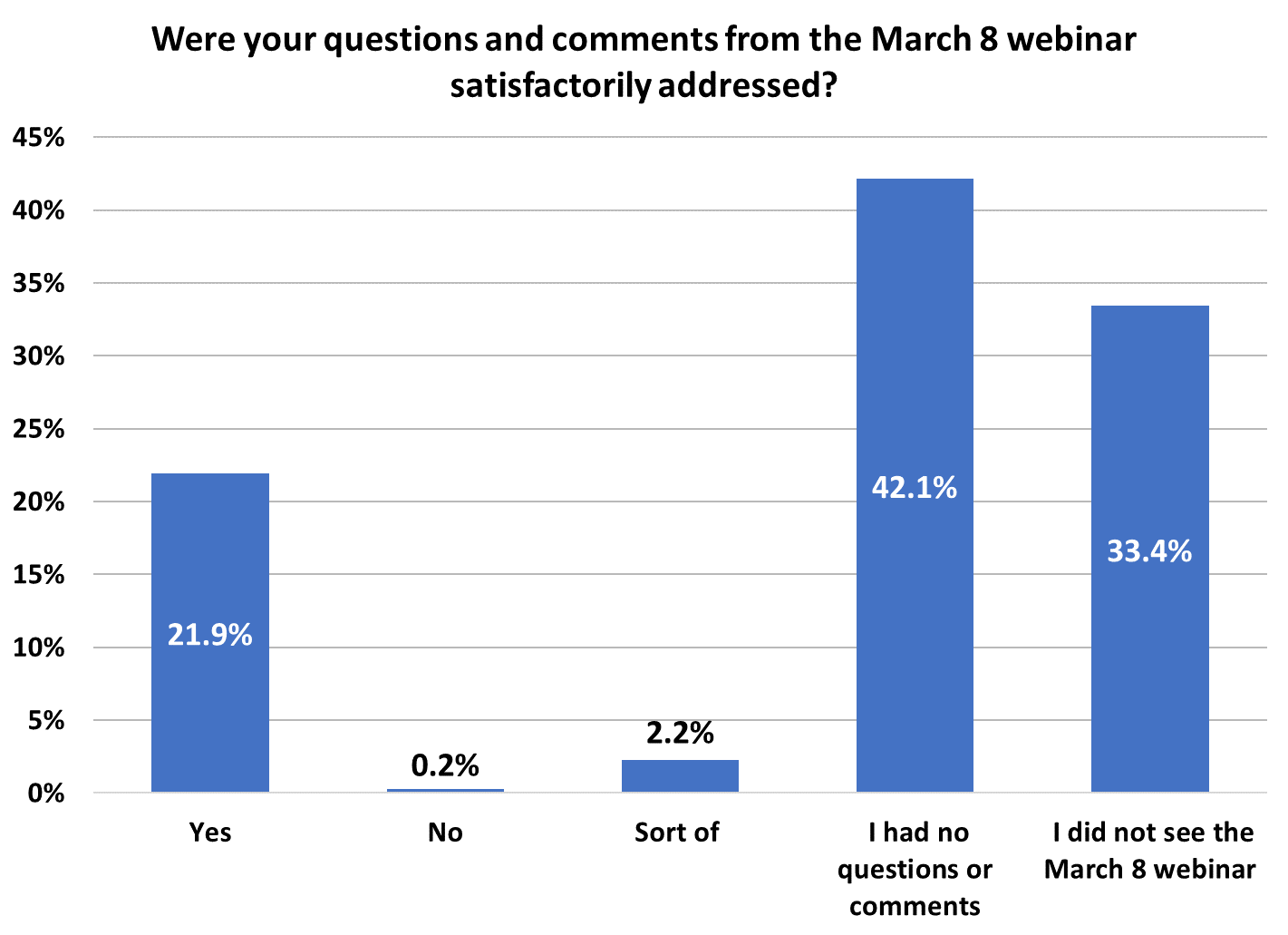 169
Total responses = 401
134
88
9
1
A New State Plane Coordinate System
State Plane Coordinate System of 2022 (SPCS202)
Referenced to new 2022 Terrestrial Reference Frames (TRFs)
Based on same reference ellipsoid (GRS 80)
Same 3 conformal projection types:
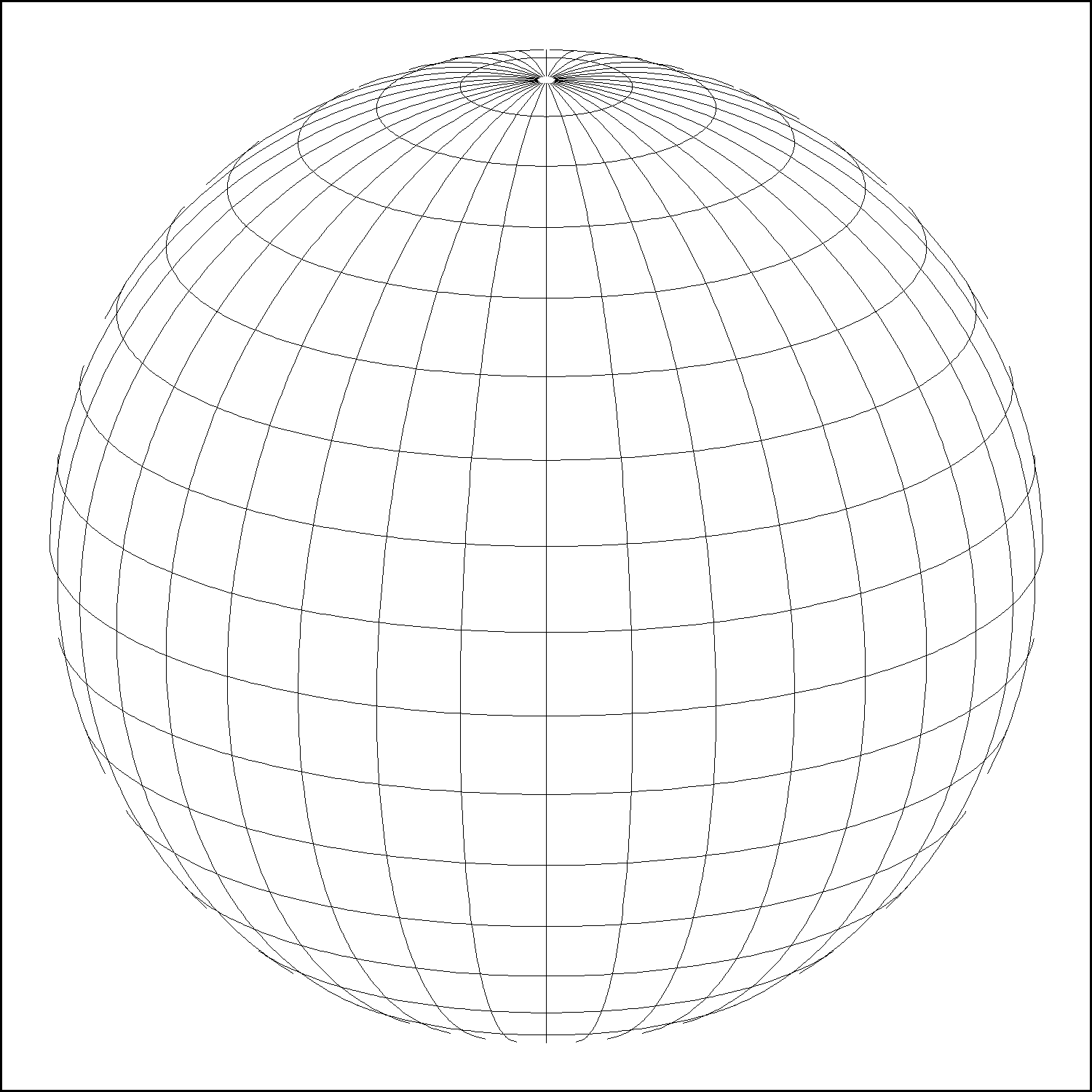 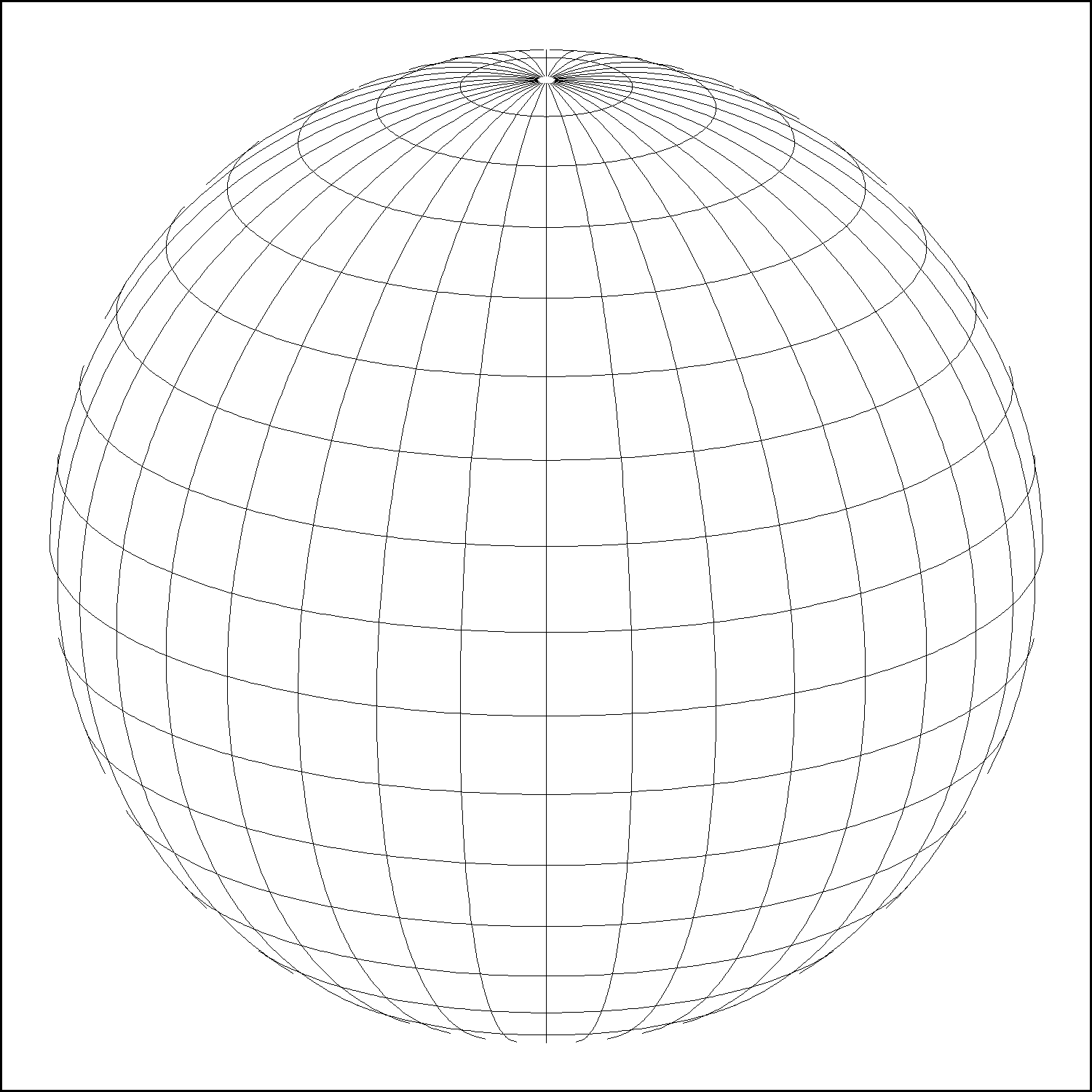 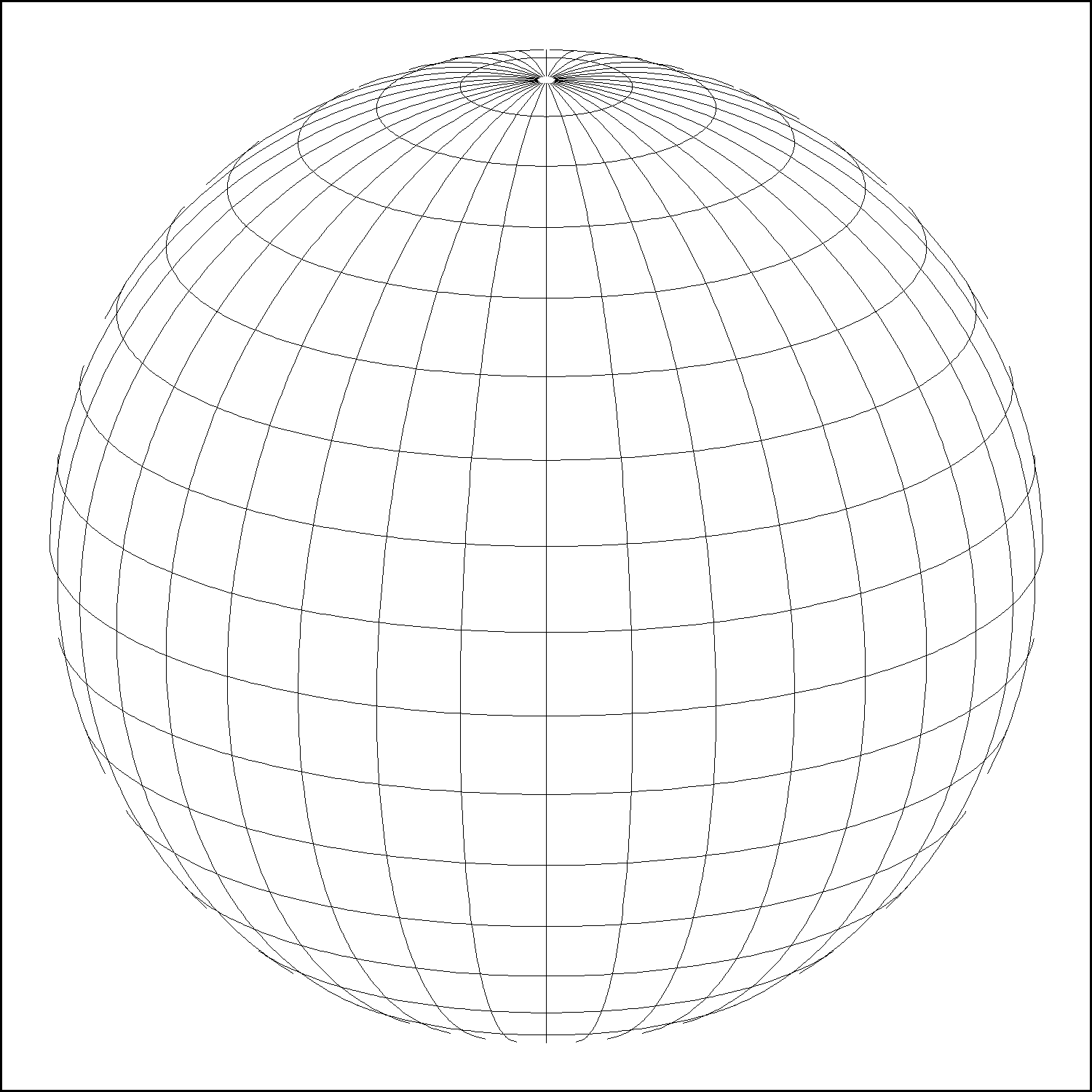 Oblique Mercator
Transverse Mercator
Lambert conformal conic
Recent activity at NGS on State Plane
New report on State Plane history, policy, and future
NOAA Special Publication NOS NGS 13
Federal Register Notice (FRN) will soon be published
Requests public comment on policy and procedures
Includes “special purpose” zones
Draft SPCS2022 policy and procedures
Policy: defines characteristics and requirements
Procedures: instructions for zone requests and proposals
Released when FRN published
NOTE:  SPCS2022 policy and procedures are DRAFT documents
	Final version may differ after FRN public comment period 	ends (August 31, 2018)
Federal Register Notice
Announces SPCS2022 Policy and Procedures
Public comment period through Aug 31, 2018 at NGS.Feedback@noaa.gov
Also asks for input on “special purpose” zones
Will be published on April 18, 2018
https://www.federalregister.gov/
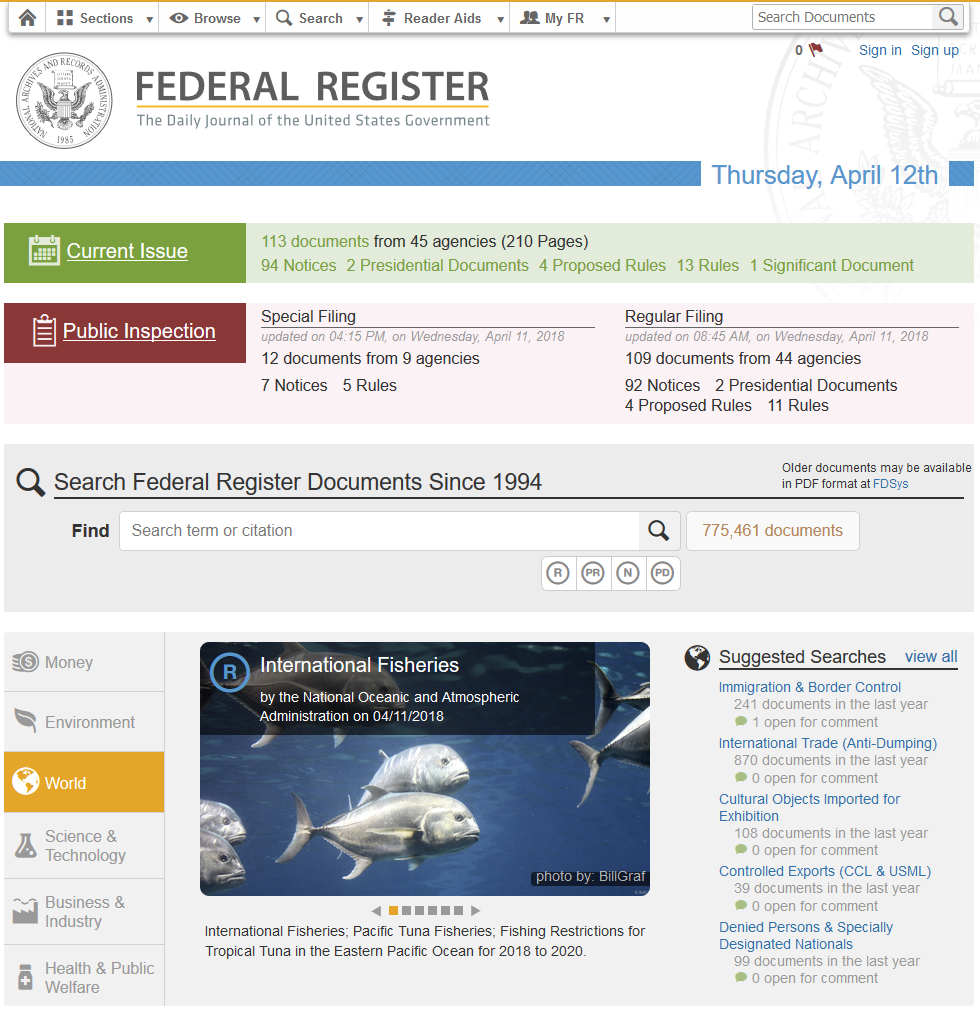 geodesy.noaa.gov/SPCS/
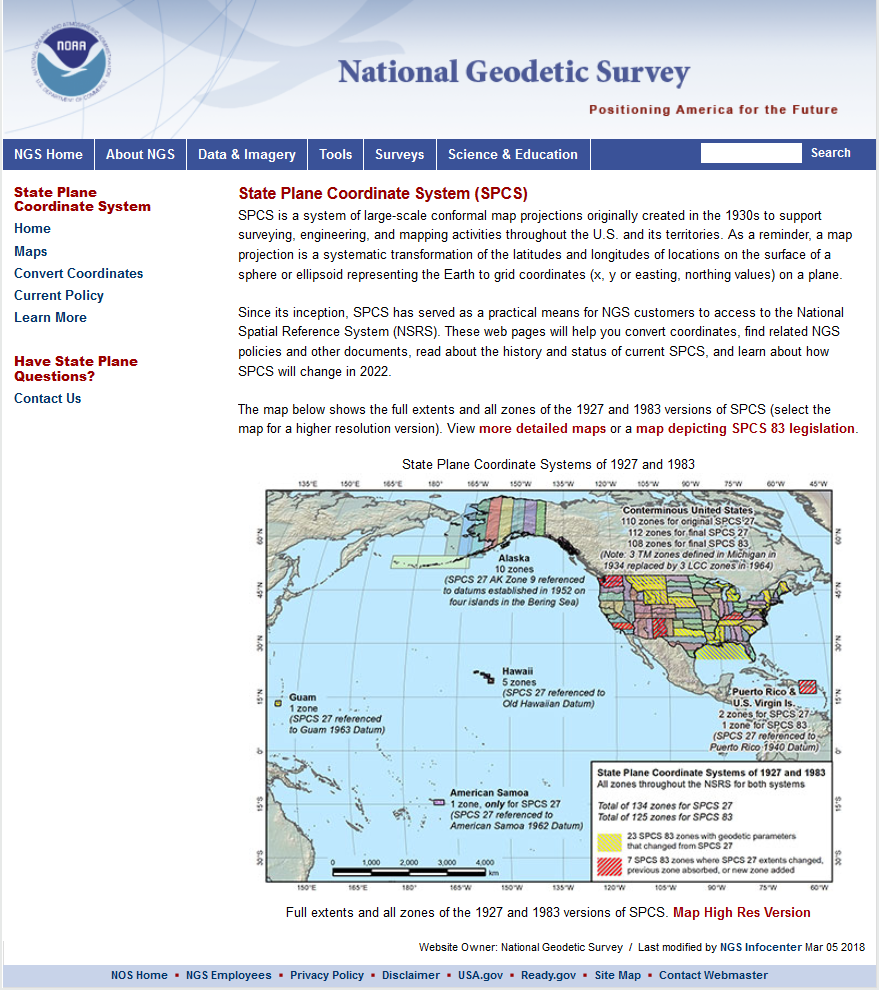 Look here for link 2022 SPCS Policy Changes
Draft SPCS2022 Policy & Procedures
Policy (7 pages):  4 main sections
General policy
Technical characteristics and requirements
Zones and consistency with statute
Default SPCS2022 definitions
Procedures (15 pages):  5 main sections
NGS contact information, criteria for stakeholder input, deadlines
Requirements for stakeholder requests and proposals of designs
Requirements for submittal of designs by contributing partners
NGS role and responsibilities for SPCS2022 reviews and designs
Technical specifications for SPCS2022 design and implementation
Both: 
Background and definitions
Embedded “remarks” (blue italicized text) to aid in review
Why are the documents so long?
SPCS2022 is fairly complex and requires detail
Tried to keep draft versions as short as possible
Later versions will be shorter
After public comment period (ends August 31, 2018):
“Remarks” removed from approved version
Stakeholder requirement lists moved to online forms
Technical specifications moved to design manual
By official release of SPCS2022 (sometime in 2022):
Deadlines for requests, proposals, submittals removed
Default SPCS2022 design approach removed
Final versions will be < half current length
Definitions in Policy & Procedures
Stakeholders.  State organizations that can give input on SPCS2022:  DOTs, GIS offices, surveying & engineering societies, professional geospatial organizations, and universities that perform geospatial education or research.
Contributing partners.  Organizations or individuals that design SPCS2022 zones for stakeholders and in cooperation with NGS.
Zone.  The region where a projected coordinate system is used.
Linear distortion.  Amount a map projection distance differs from “true” horizontal distance at the ground surface.
Conformal map projection. Linear distortion is unique (same in every direction) at a point.
Projection axis.  The line along which linear distortion is minimum and constant with respect to the reference ellipsoid.
Poll question
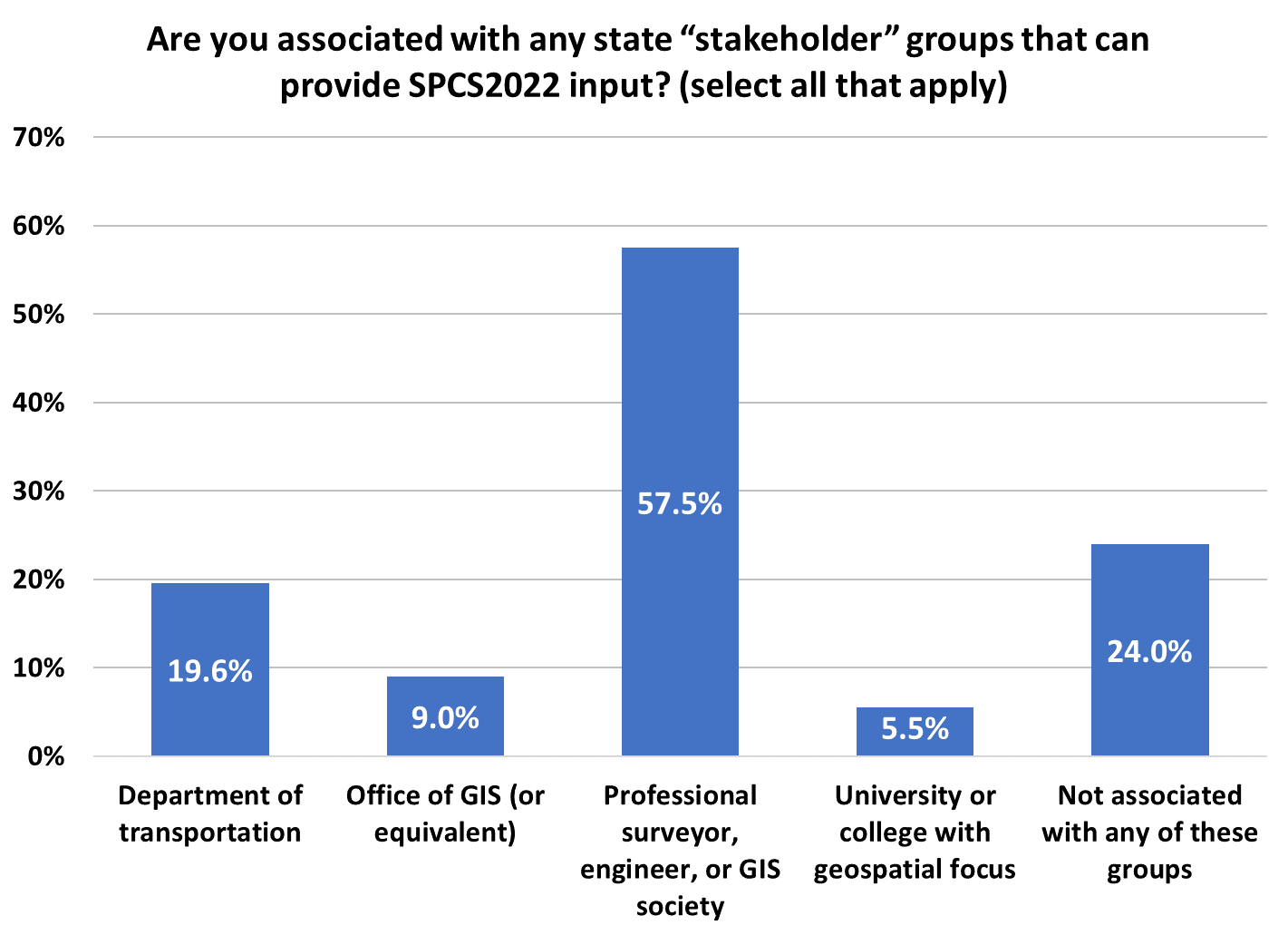 Total responses = 454
261
Total number of stakeholder groups selected = 525
109
89
41
25
Explore Policy, Procedures, and FRN
Linear distortion at topographic surface
One-parallel Lambert Conformal Conic projections
Default SPCS2022 zone designs
Statewide and “layered” zones
Linear distortion design criteria
Maximum and minimum zone size and distortion
Low distortion projections (LDPs)
“Special purpose” zones (in FRN only)
Linear units
Submittal process and deadlines
For Federal Register Notice comments
For requests, proposals, and submittal of designs
Linear distortion at topo surface
Policy§II.C and Procedures§5.c. 
Distortion for design evaluated at topo surface
Minimize range and mean distortion in zone
Account for cities with distortion weighted by population
Design not evaluated at the ellipsoid surface
Nobody lives or works on the ellipsoid
Likely used in past because it is easier
Projection scaled to topo surface (“ground”)
Reduces difference between “grid” and “ground”
Topographic ellipsoid height not part of definition
A map projection is a mathematical function
Projectionaxis
Grid distance > ellipsoid distance
Grid distance = ellipsoid distance
Ellipsoid distance
Ellipsoid surface
A map projection is a mathematical function
Projectionaxis
Grid distance > ellipsoid distance everywhere
Grid distance > ellipsoid distance
Grid distance = ellipsoid distance
Grid distance > ellipsoid distance
Ellipsoid distance
Grid distance < ellipsoid distance
Grid distance = ellipsoid distance
Ellipsoid distance
Grid distance = ellipsoid distance
Ellipsoid surface
“Secant” conformal map projection
Projectionaxis
Grid distance > ellipsoid distance
Ellipsoid distance
Grid distance < ellipsoid distance
Grid distance = ellipsoid distance
Ellipsoid distance
Grid distance = ellipsoid distance
Ellipsoid surface
14.5%
71%
14.5%
Zone width to balance positive and negative distortion (scale error) with respect to ellipsoid
“Non-intersecting” conformal map projection
Topographic surface
Grid distance = ground distance at a point
Projectionaxis
Grid distance = ground distance at a point
Grid distance ≈ ground distance over finite distance
Purpose is to reduce linear distortion at “ground” (topographic surface).
But distortion can vary considerably across area of interest.
Ellipsoid surface
“Non-intersecting” conformal map projection
Topographic surface
Projectionaxis
Ellipsoid surface
Changing projection axis to reduce distortion variation
Topographic surface
Grid distance = ground distance at many points
Projectionaxis
Ellipsoid height of surface not constant:  
h1 ≠ h2
h2
h1
Only way to reduce variation in distortion is to change projection axis location.
IMPORANT:  For large areas, there is no single defining ellipsoid height, h, for scaling the projection.
Ellipsoid surface
Explore Policy, Procedures, and FRN
Linear distortion at topographic surface
One-parallel Lambert Conformal Conic projections
Default SPCS2022 zone designs
Statewide and “layered” zones
Linear distortion design criteria
Maximum and minimum zone size and distortion
Low distortion projections (LDPs)
“Special purpose” zones (in FRN only)
Linear units
Submittal process and deadlines
For Federal Register Notice comments
For requests, proposals, and submittal of designs
Why only a 1-parallel LCC?
Policy§II.A.1-2 and Procedures§5.a.i. 
Consistency
Explicitly define projection scale (same as TM and OM)
Can use same number of parameters as TM
Applicable to both “secant” and “non-intersecting” cases
Simplicity
Easier to design with respect to topography
Scale due to separation of 2 standard parallels not obvious
Can more readily use “clean” values for parallels
Mathematically identical to 2-parallel
Any 2-parallel LCC can be recast as 1-parallel that behaves exactly the same
Explore Policy, Procedures, and FRN
Linear distortion at topographic surface
One-parallel Lambert Conformal Conic projections
Default SPCS2022 zone designs
Statewide and “layered” zones
Linear distortion design criteria
Maximum and minimum zone size and distortion
Low distortion projections (LDPs)
“Special purpose” zones (in FRN only)
Linear units
Submittal process and deadlines
For Federal Register Notice comments
For requests, proposals, and submittal of designs
Default SPCS2022 designs
Policy§IV and Procedures§5.g. 
For complete system even with no stakeholder input
To ensure coverage of all states and U.S. territories
Nearly same as SPCS 83 but with some modifications
Almost all zone projection types and extents the same
Modified to align with SPCS2022 policy and procedures
Small number of zones may change projection type, extents
Modifications to align with SPCS2022 policy:
Scale redefined with respect to topographic surface
One-parallel Lambert and local Oblique Mercator
What changes for default designs?
Most zones will keep same extents and projection type
Possible changes in projection types and zone extents 
Single OM zone for FL peninsula (replaces 2 TM zones)
Single OM zone for Hawaii (replaces 5 TM zones)
Group RI, CT, MA into one zone (reduces number zones by 3)
Include Guam and CNMI in a single TM zone
Define LCC zone for American Samoa
Redefine AK zones to better correspond to land use
Add zone for Washington D.C.
Examples of combined characteristics
Characteristics for default design examples:
Designs are “SPCS 83-like”
Minimize linear distortion at “ground”
Minimize distortion range and mean for entire zone
Also mean distortion of cities (weighted by population)
Define LCC projections with 1 standard parallel
Example default zones:
Colorado South Zone
California Zone 5
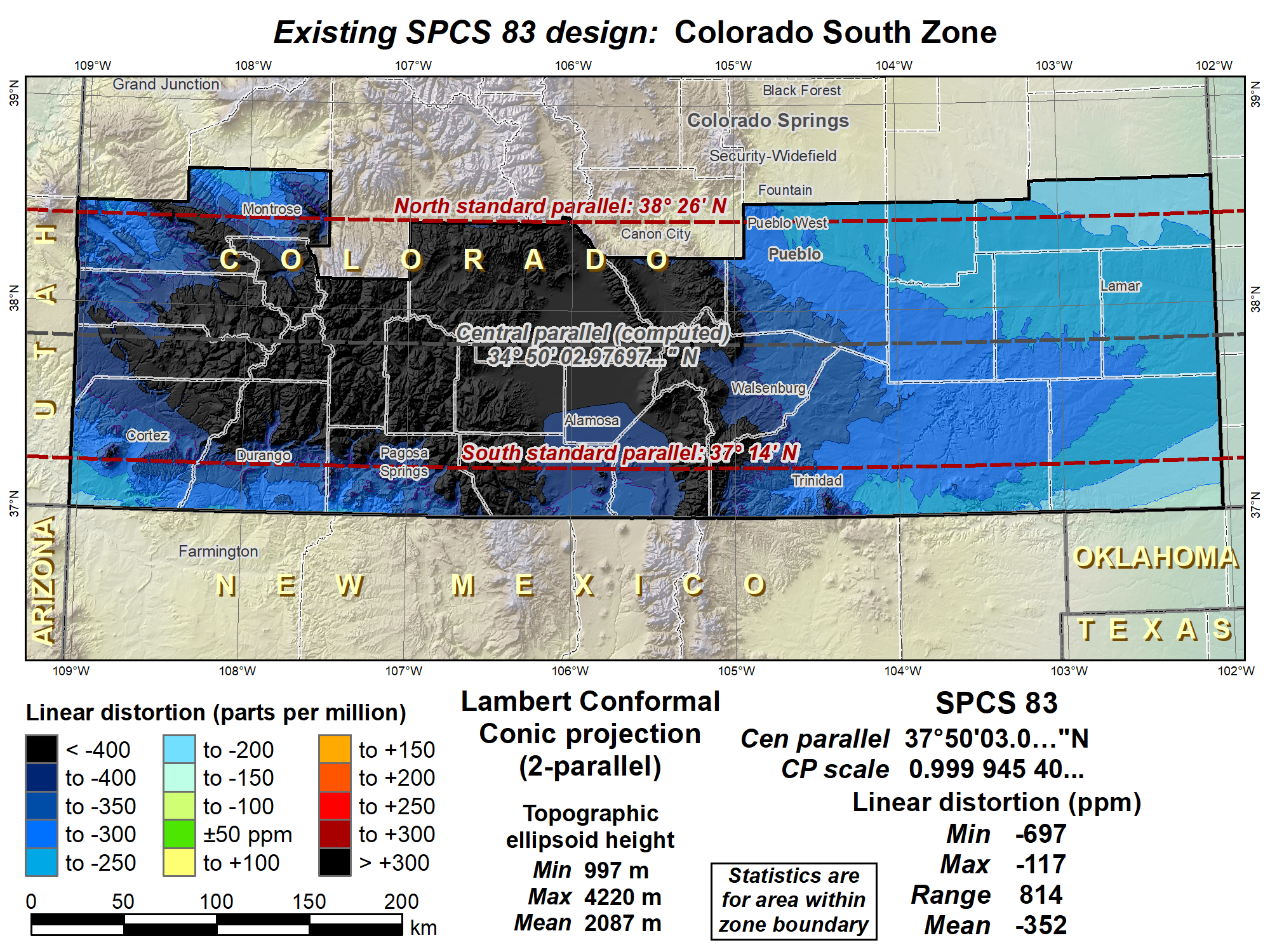 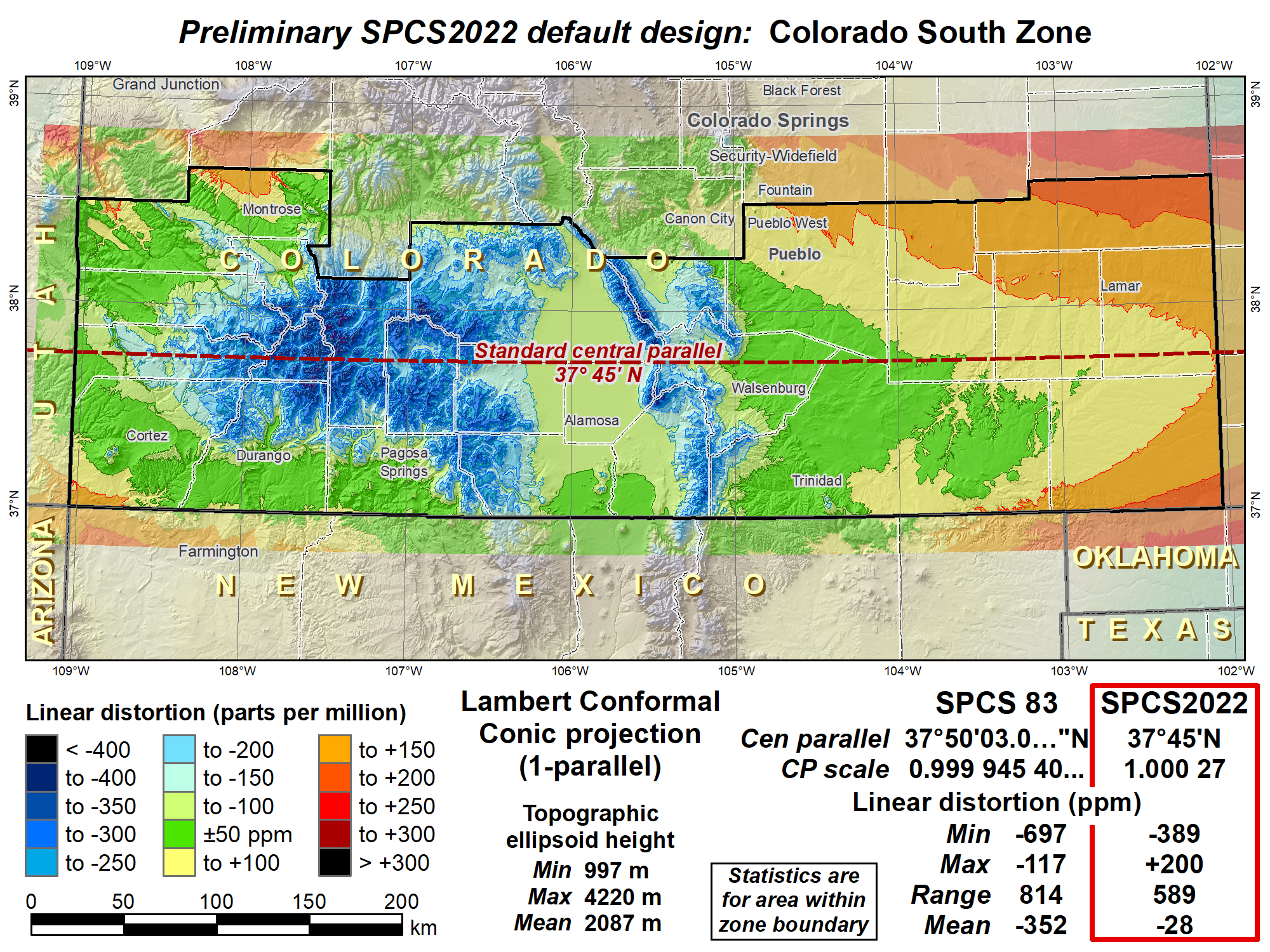 Shifted central parallel south to reduce distortion range, decreased scale to reduce distortion in cities.
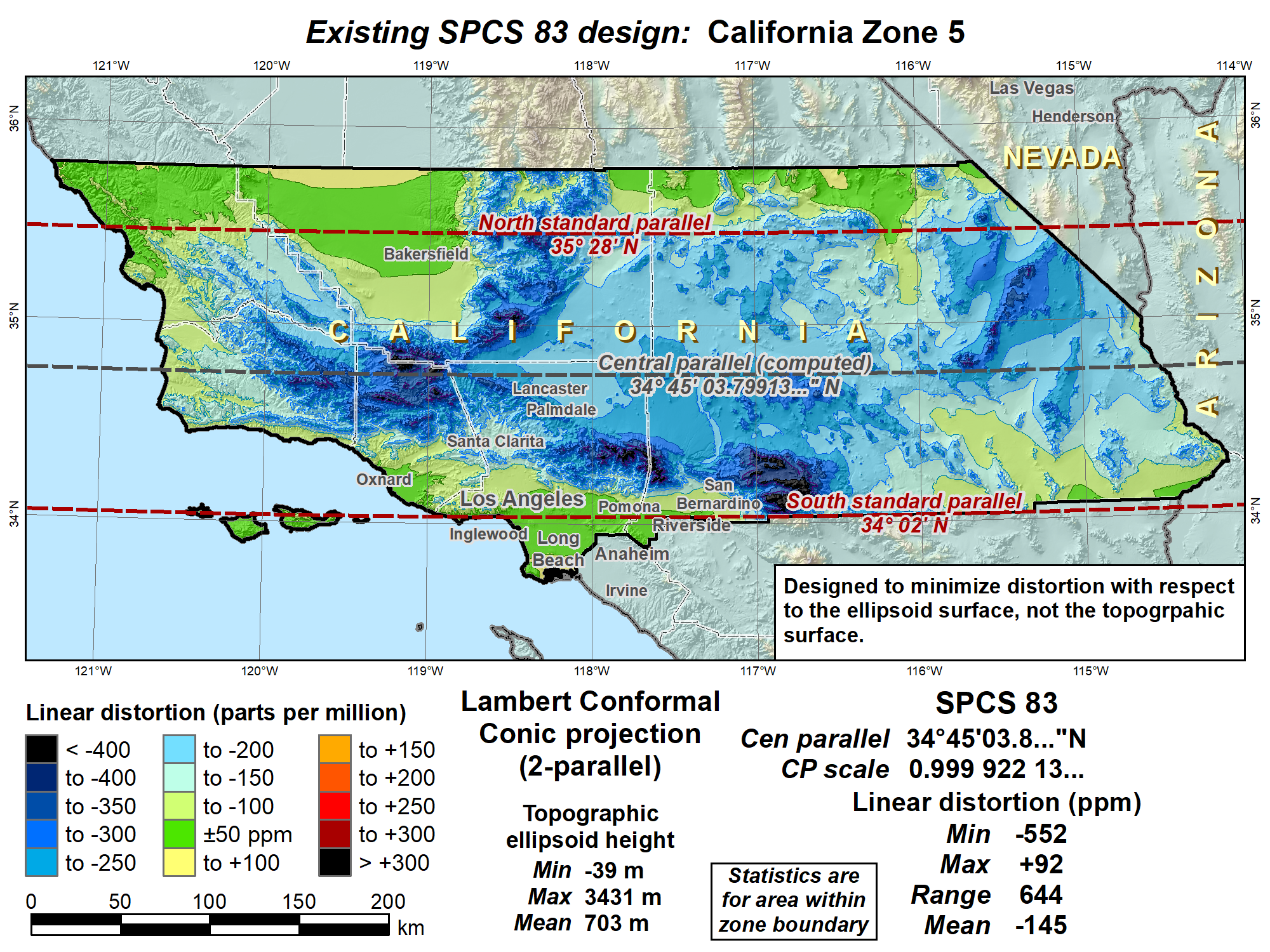 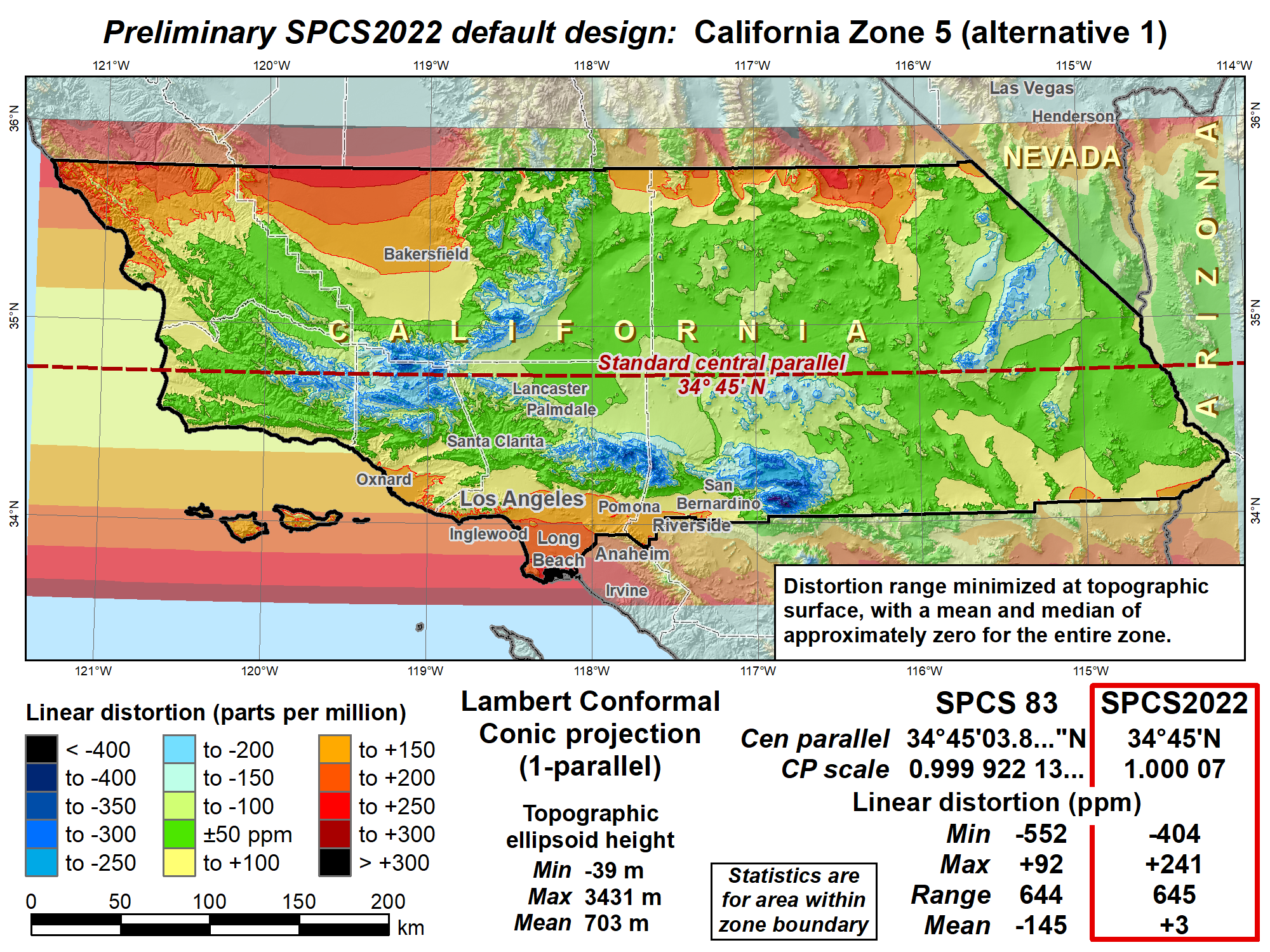 Mean distortion near zero, but excessive distortion in highly populated areas
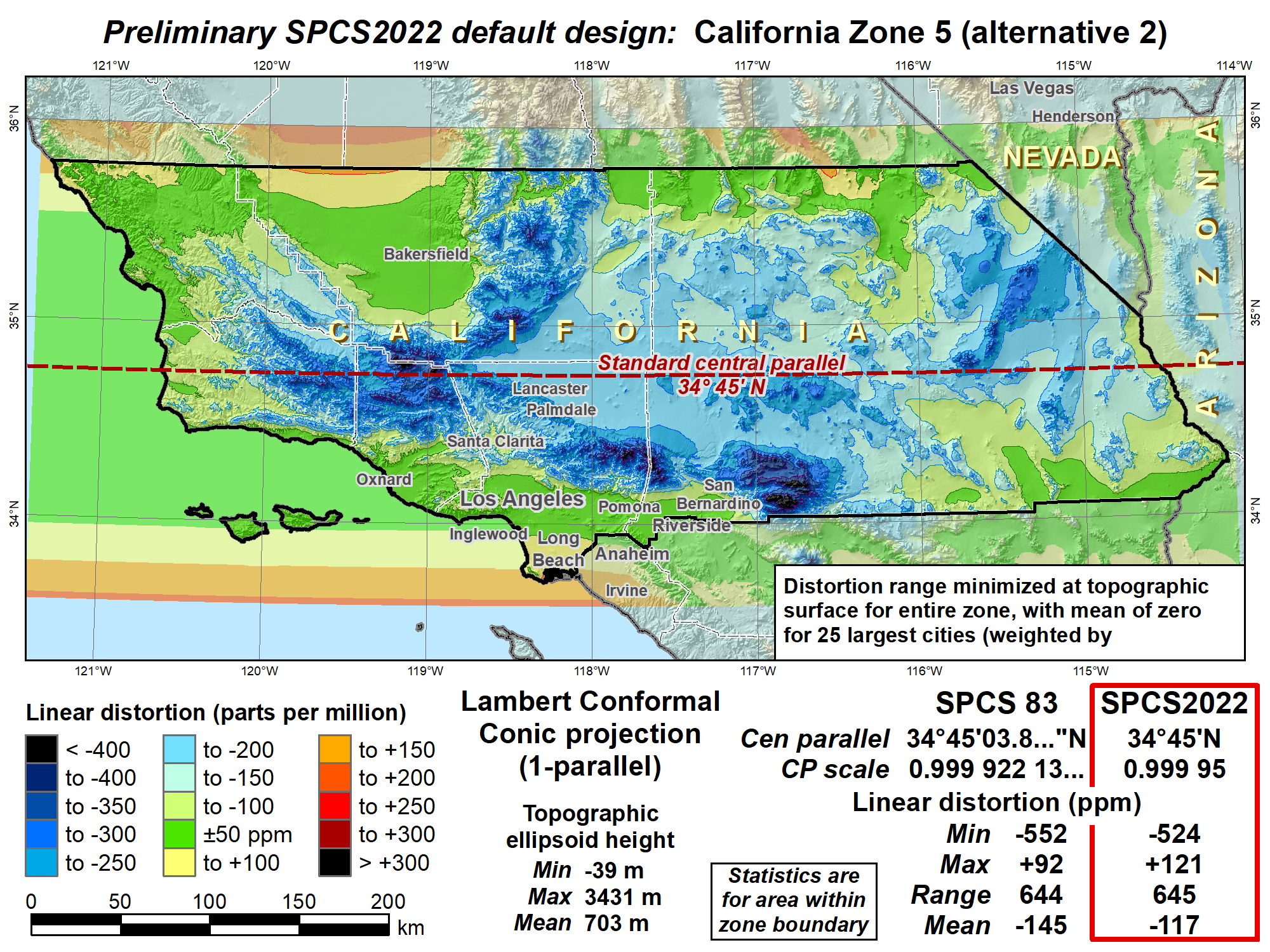 Weighted mean distortion of 25 largest cities is zero; likely a better design
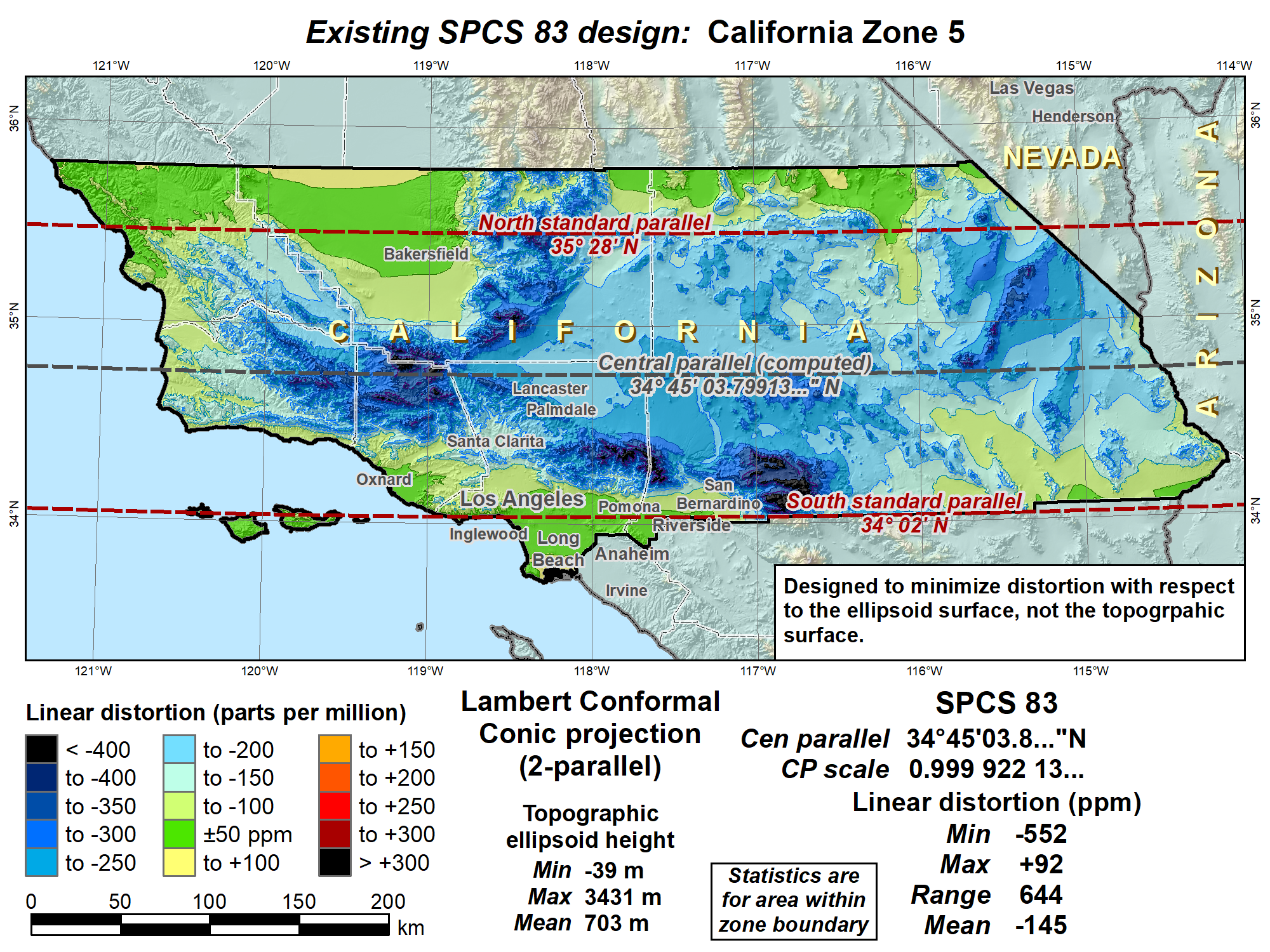 Default SPCS2022 would look a lot like SPCS 83…
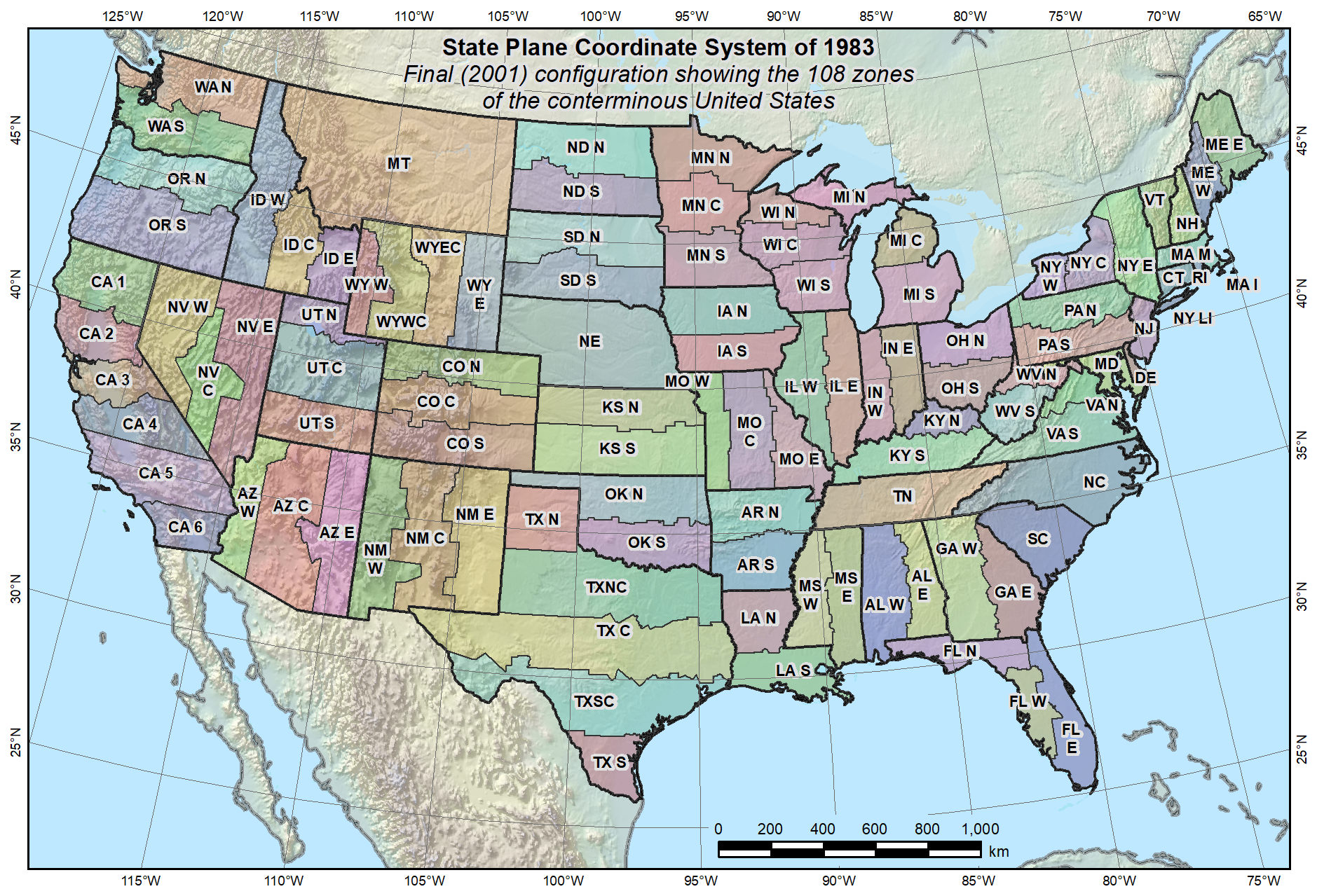 What changes for default designs?
Most zones will keep same extents and projection type
Possible changes in projection types and zone extents 
Single OM zone for FL peninsula (replaces 2 TM zones)
Single OM zone for Hawaii (replaces 5 TM zones)
Group RI, CT, MA into one zone (reduces number zones by 3)
Include Guam and CNMI in a single TM zone
Define LCC zone for American Samoa
Redefine AK zones to better correspond to land use
Add zone for Washington D.C.
Examples follow of zones where the projection type or extents change.  Remember, these are PROPOSED only…
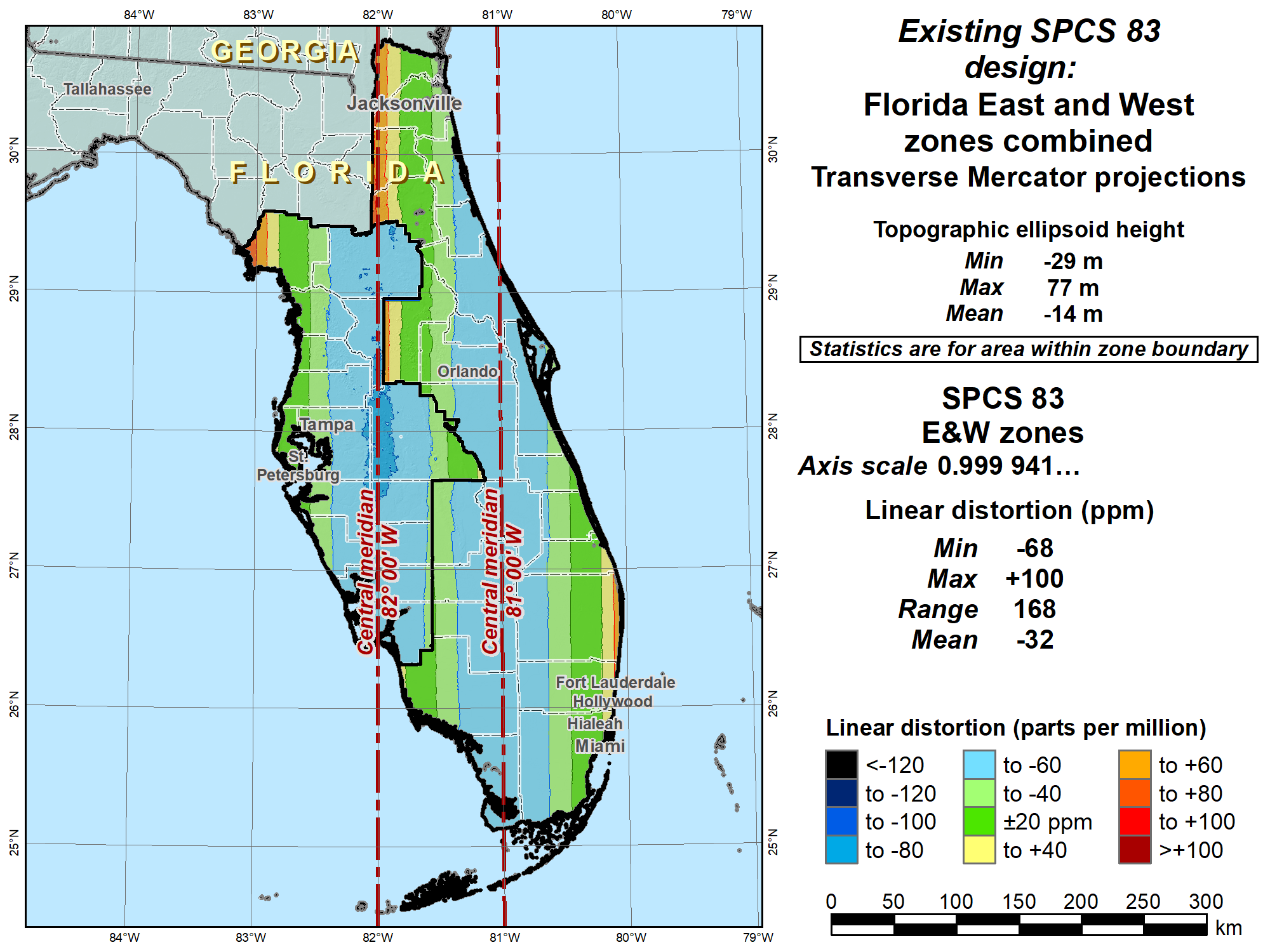 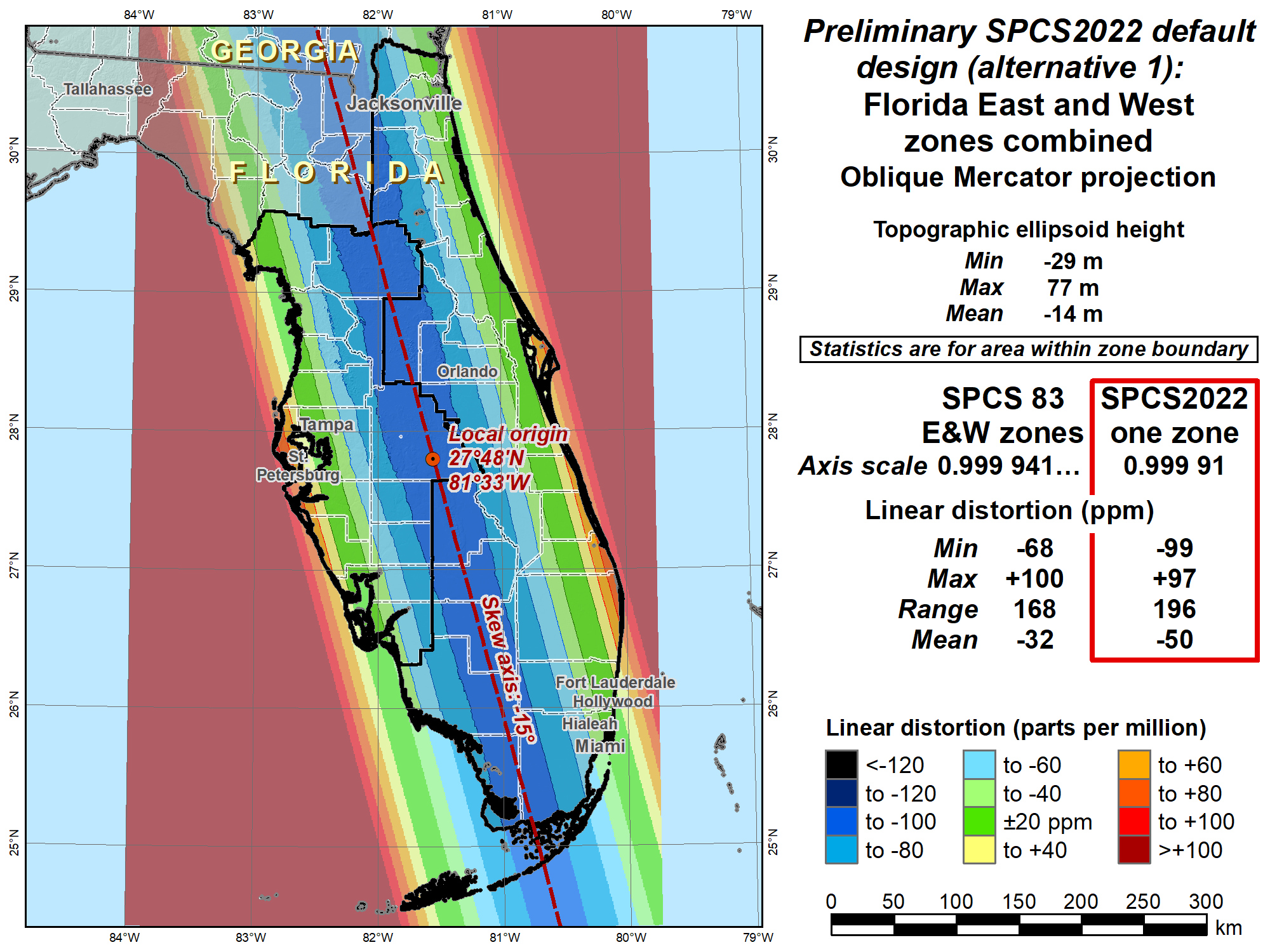 Change projection type and replace two zones with one
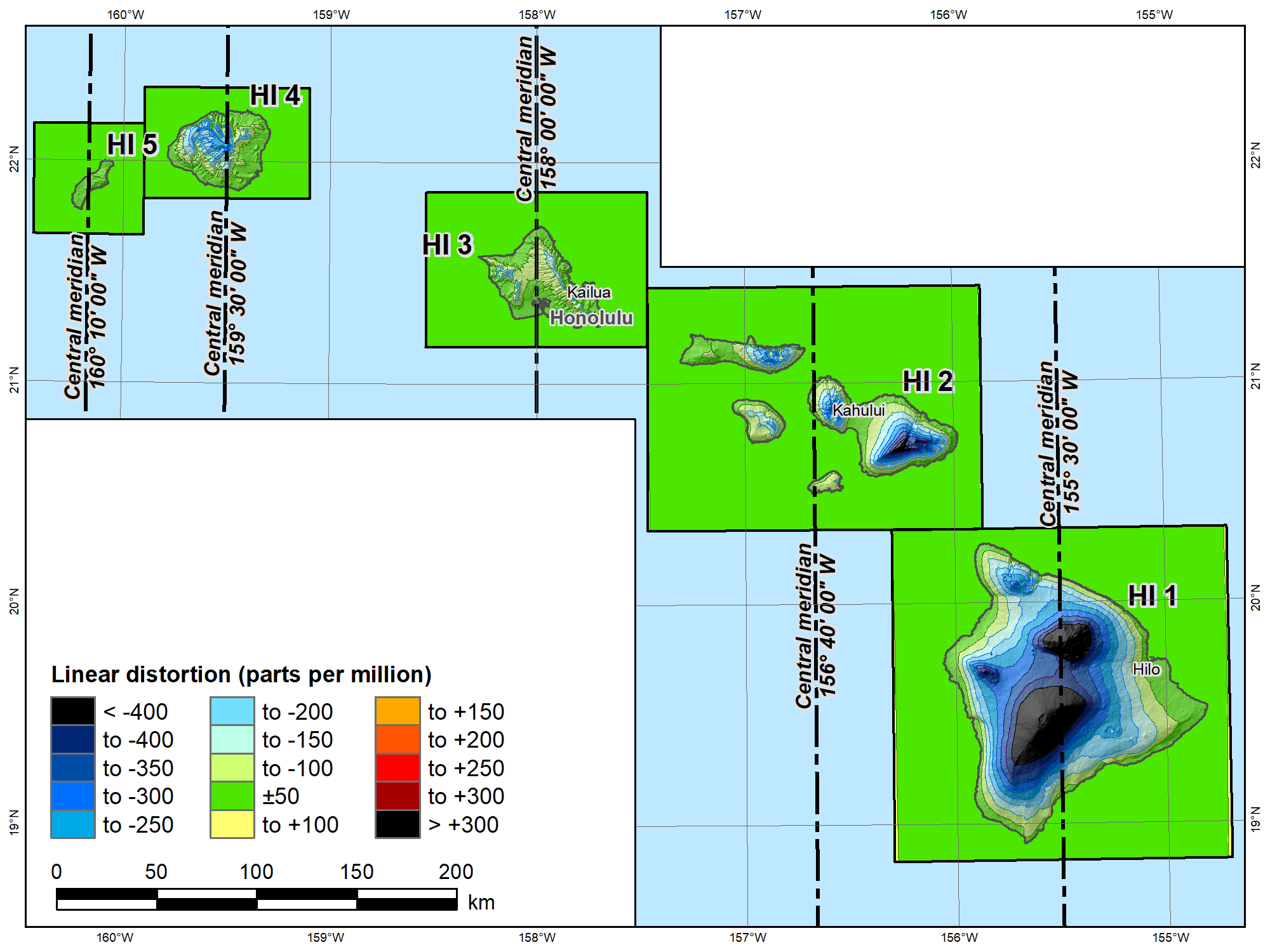 SPCS 83 Hawaii Zones 1 – 5
(all Transverse Mercator)
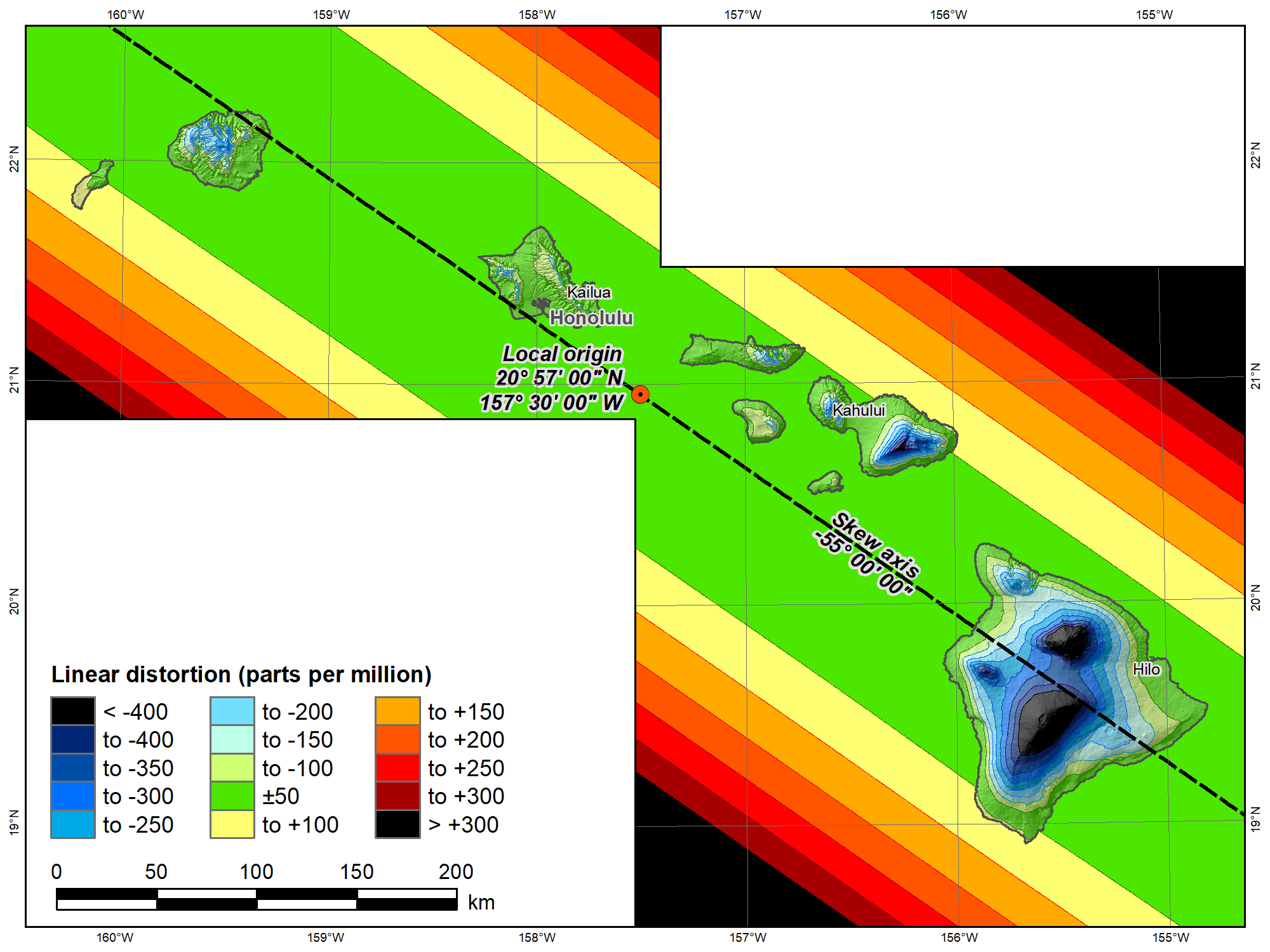 Single SPCS2022 Hawaii “default”
(Oblique Mercator)
Change projection type and replace five zones with one
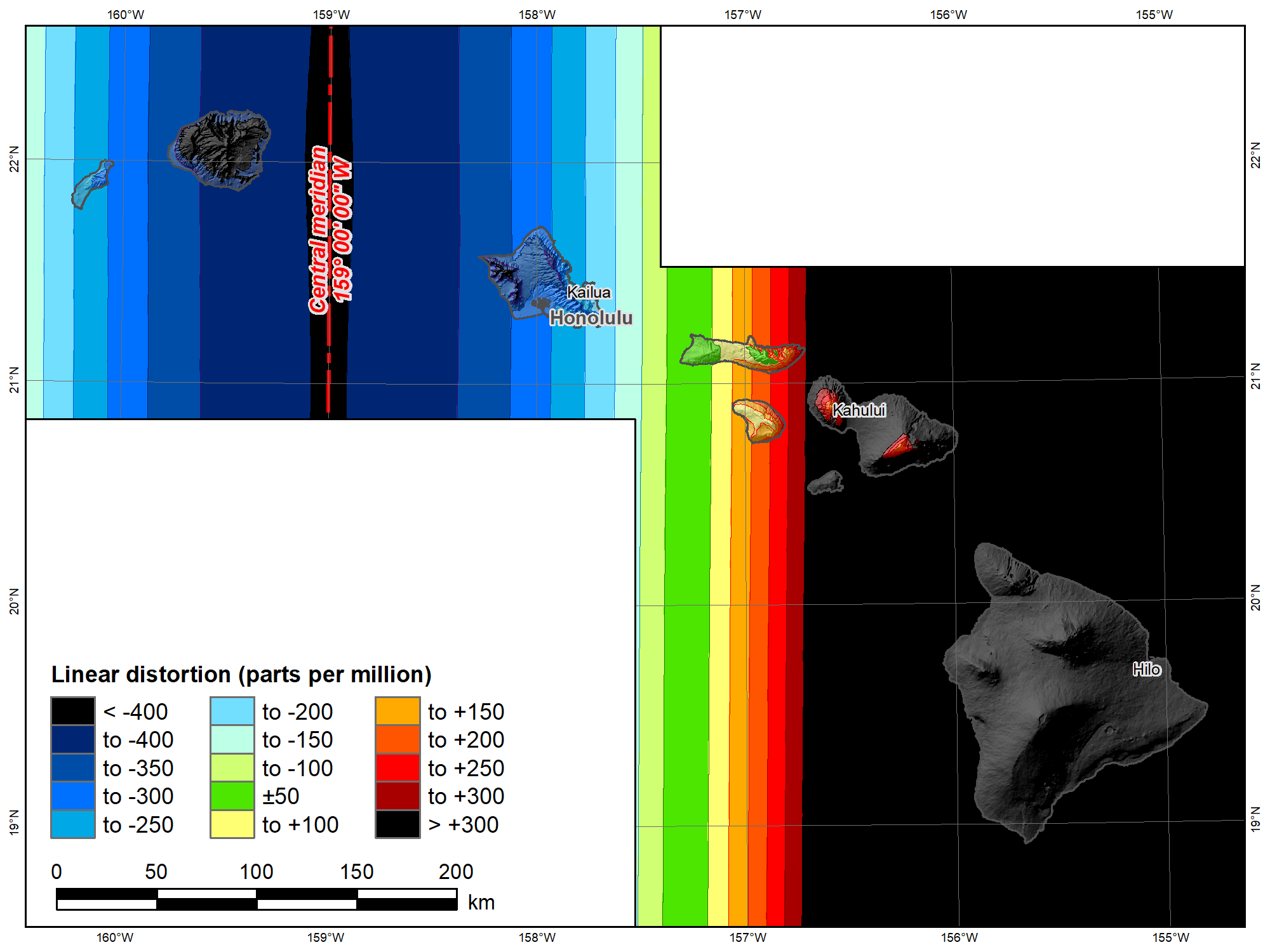 UTM 83 Zone 4 North
(Transverse Mercator)
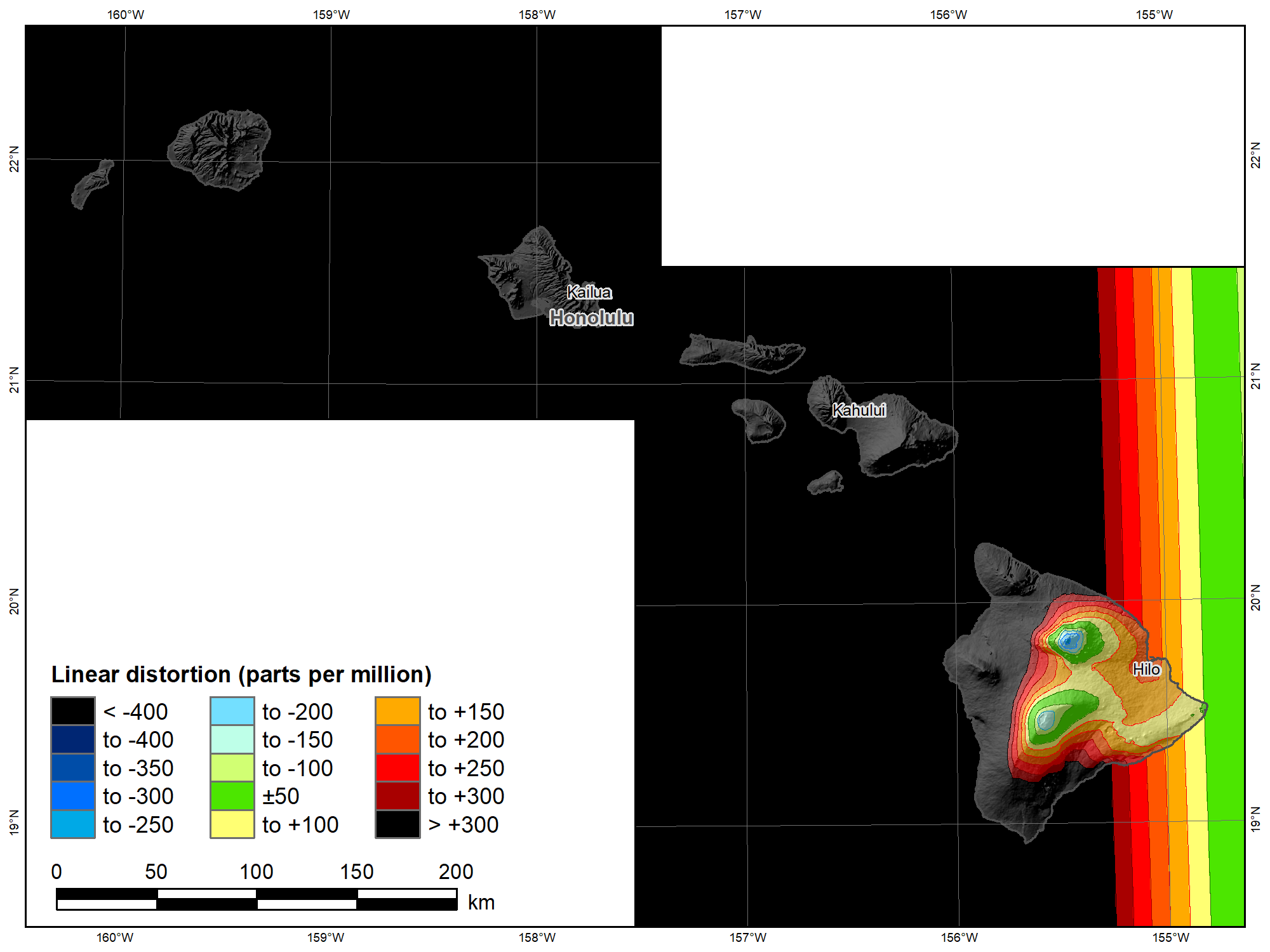 UTM 83 Zone 5 North
(Transverse Mercator)
Explore Policy, Procedures, and FRN
Linear distortion at topographic surface
One-parallel Lambert Conformal Conic projections
Default SPCS2022 zone designs
Statewide and “layered” zones
Linear distortion design criteria
Maximum and minimum zone size and distortion
Low distortion projections (LDPs)
“Special purpose” zones (in FRN only)
Linear units
Submittal process and deadlines
For Federal Register Notice comments
For requests, proposals, and submittal of designs
Statewide and “layered” zones
Policy§III.A.2.
Limitations
Max of TWO layers:  Statewide and sub-zones
If two layers, one MUST be statewide
Minimum subzone dimension > 50 km
States often want statewide and small zones
Statewide:  Single geometry required for state GIS
Sub-zones:  Lower distortion for surveying/engineering
Accommodates state needs, but with restrictions
Prevent poor design choices for statewide zones
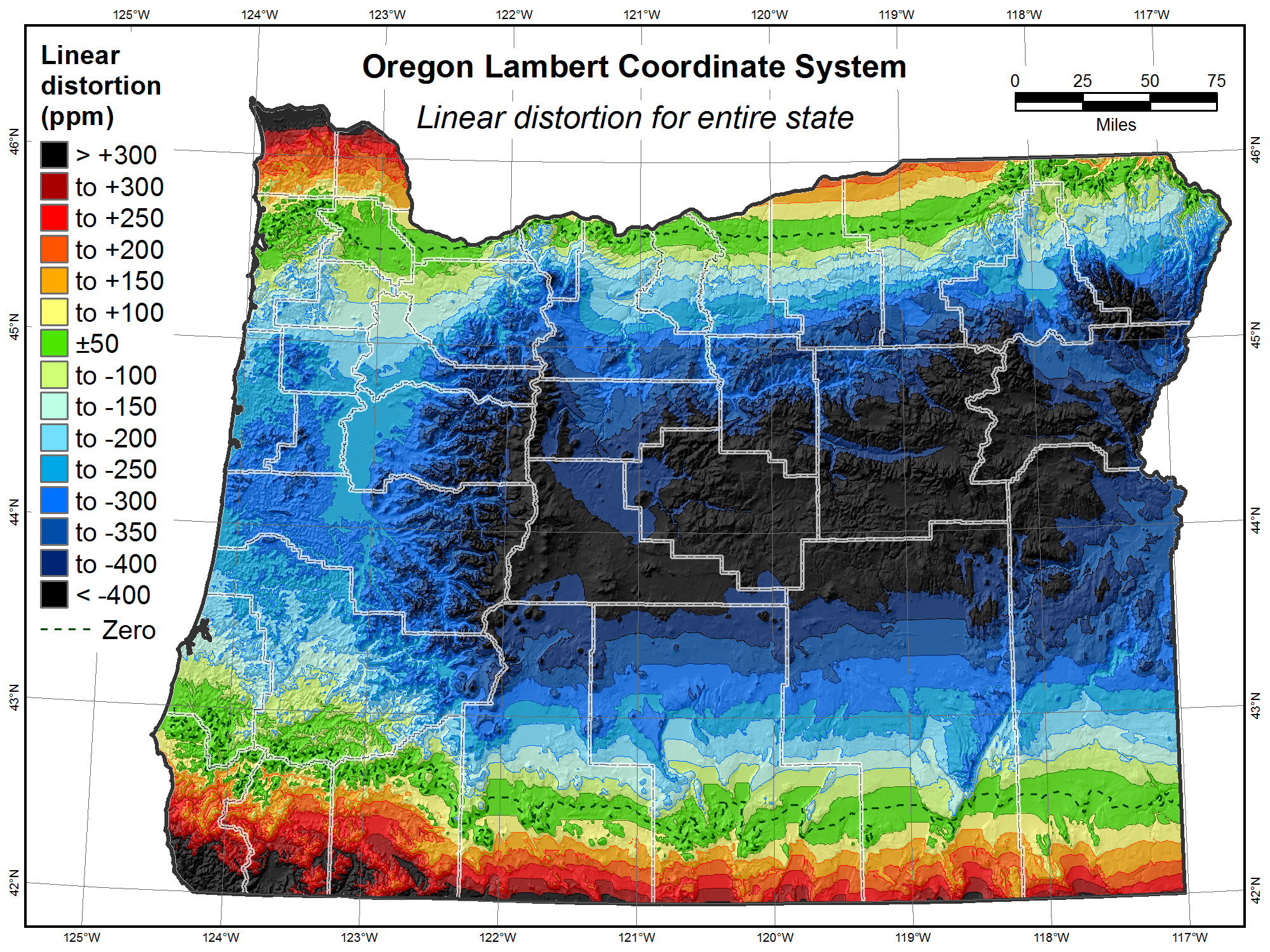 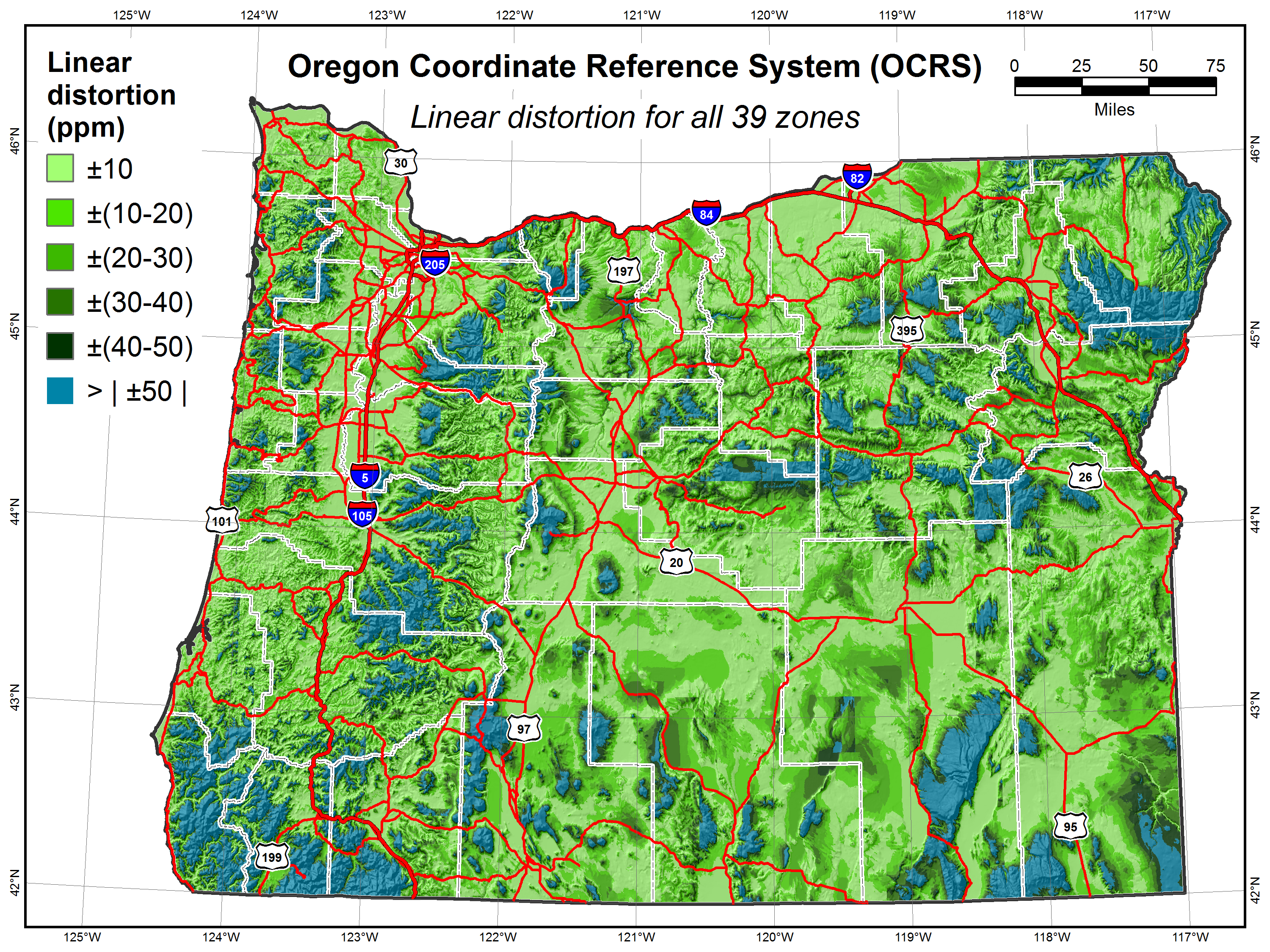 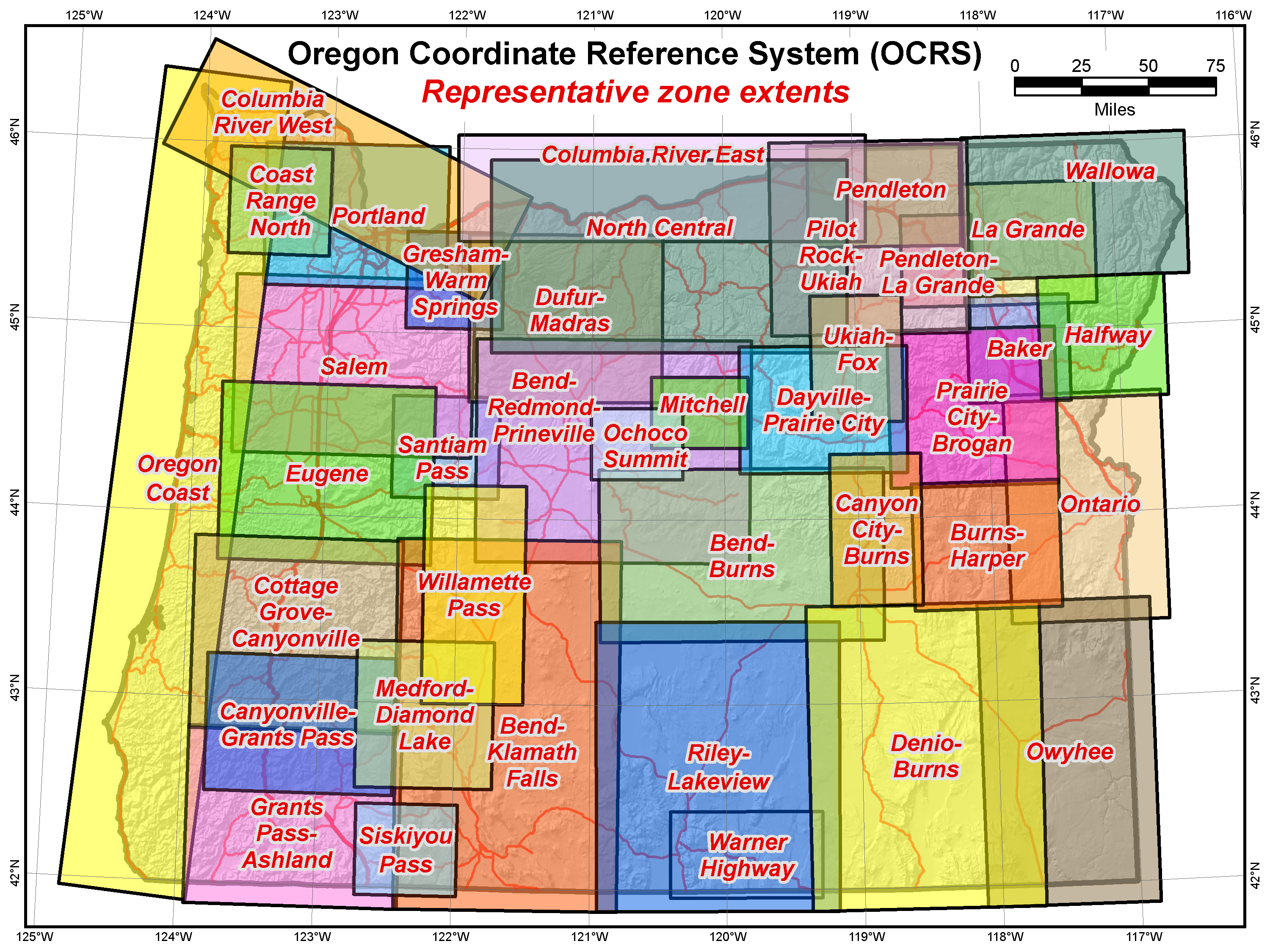 Explore Policy, Procedures, and FRN
Linear distortion at topographic surface
One-parallel Lambert Conformal Conic projections
Default SPCS2022 zone designs
Statewide and “layered” zones
Linear distortion design criteria
Maximum and minimum zone size and distortion
Low distortion projections (LDPs)
“Special purpose” zones (in FRN only)
Linear units
Submittal process and deadlines
For Federal Register Notice comments
For requests, proposals, and submittal of designs
Linear distortion design criteria
Procedures §4.b.i-ii and§5.c.i.
NGS design of zones requested by stakeholders
Limited to zones with 50-400 ppm distortion criterion
50 ppm = 5 cm/km = 0.3 ft/mi = 1:20,000
400 ppm = 40 cm/km = 2.1 ft/mi = 1:2,500
Design criterion < 50 ppm (“low distortion”)
Low distortion projections (LDPs)
Must be designed by others (not by NGS)
Proposed and final design reviewed by NGS
Linear distortion magnitudes
Procedures§5.c.ii
Linear distortion magnitudes
Minimum LDP distortion & zone size
Procedures§5.c.ii
Create largest zone that meets distortion criterion
To avoid creating excessive number very small zones
Minimum distortion design criterion
 20 ppm = 2 cm/km = 0.1 ft/mi = 1:50,000 
Nominal zone width of 114 km (71 miles) 
Nominal height change of 255 m (836 ft)
Minimum allowable zone width 50 km (31 miles)
Unless height change in zone > 250 m (820 ft)
Note:  50 km corresponds to approx ±5 ppm distortion
Zone widths for distortion due to curvature
Nominal SPCS 83 and 27 zone width
±100 ppm (±0.5 ft/mile)
255 km (158 miles)
Projection surface
Projection surface
Ellipsoid surface
Max SPCS2022 distortion; also UTM zone width
±400 ppm (±2.1 ft/mile)
508 km (316 miles)
Zone widths for distortion due to curvature
NOTE:  Change in height of 255 m (836 ft) causes 20 ppm change in distortion
Distortion due to height changes at rates of:
15.7 ppm per 100 m
4.8 ppm per 100 ft
Minimum distortion criterion for LDP designs
±20 ppm (±0.1 ft/mile)
114 km (71 miles)
Projection
surface
Ellipsoid surface
Minimum distortion criterion for NGS designs
±50 ppm (±0.3 ft/mile)
180 km (112 miles)
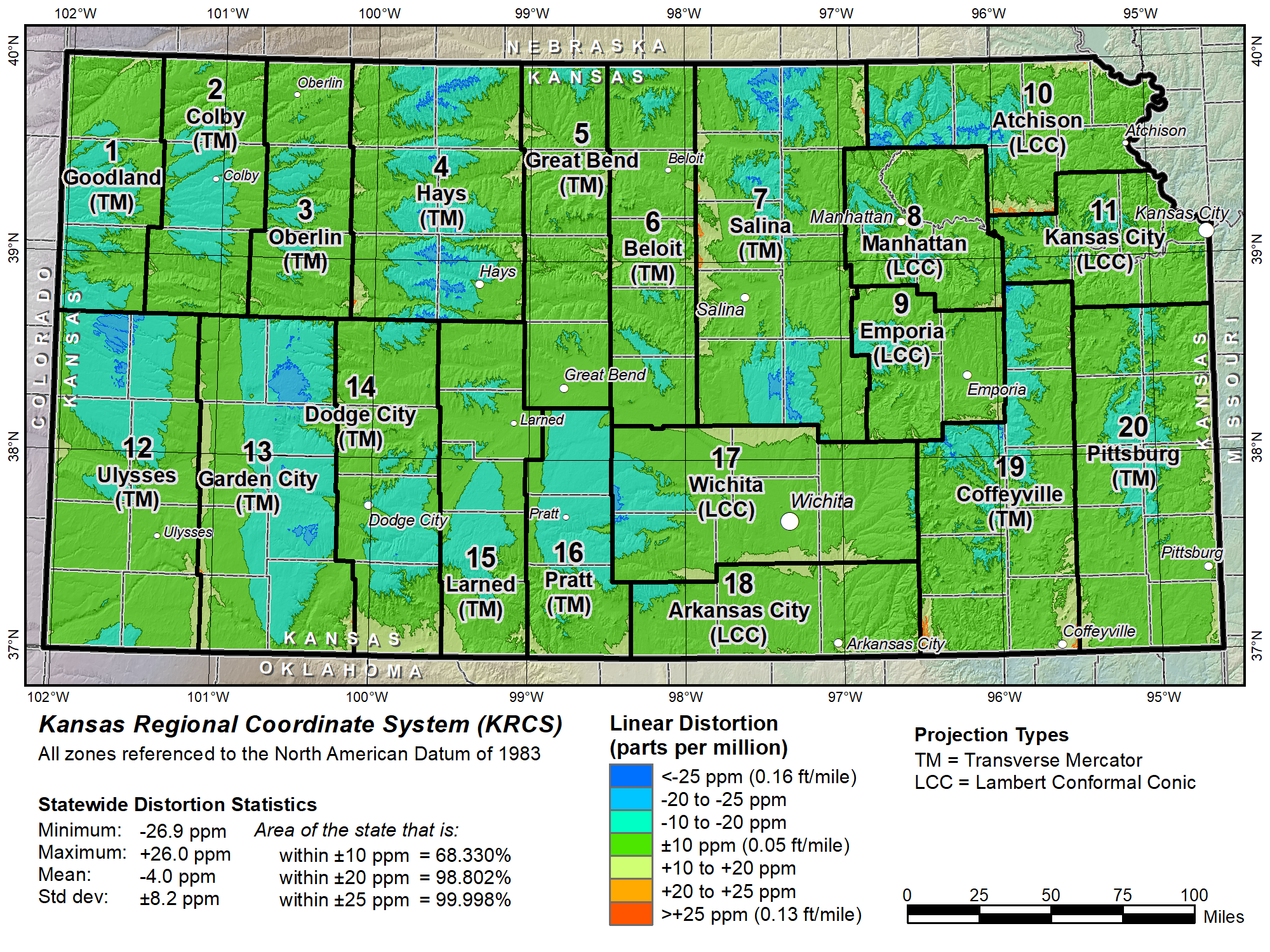 Poll question
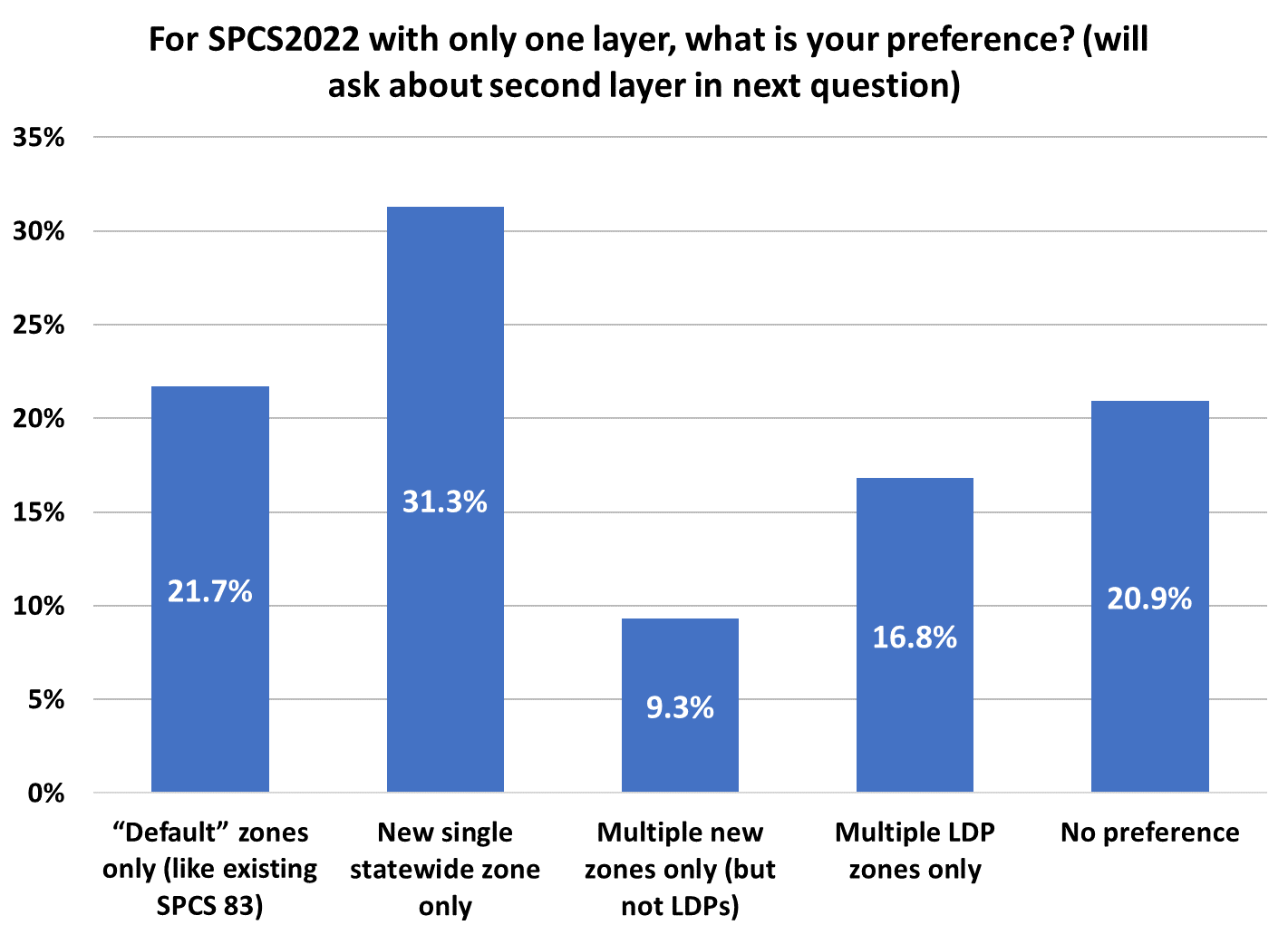 Total responses = 387
121
84
81
65
36
Poll question
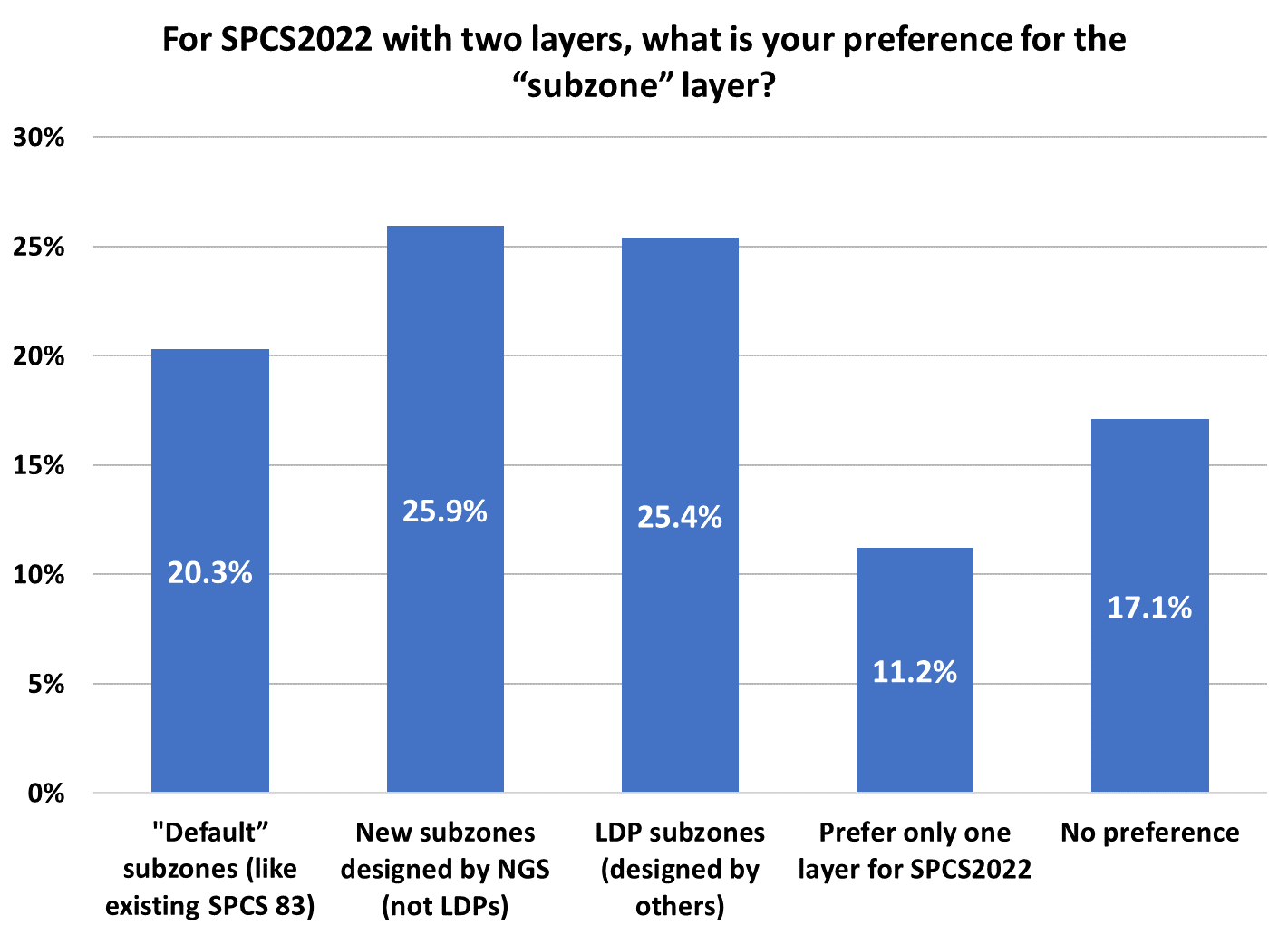 Total responses = 374
97
95
76
64
42
Explore Policy, Procedures, and FRN
Linear distortion at topographic surface
One-parallel Lambert Conformal Conic projections
Default SPCS2022 zone designs
Statewide and “layered” zones
Linear distortion design criteria
Maximum and minimum zone size and distortion
Low distortion projections (LDPs)
“Special purpose” zones (in FRN only)
Linear units
Submittal process and deadlines
For Federal Register Notice comments
For requests, proposals, and submittal of designs
“Special purpose” zones
In Federal Register Notice (not in policy & procedures)
For areas with inadequate SPCS zone coverage
Usually areas that are in more than one zone
Categories:
Major urban areas (e.g., New York, Chicago, St. Louis, Denver)
Large Indian reservations (e.g., Navajo Nation)
Federal applications covering large areas (e.g., coastal mapping of Atlantic Coast; Grand Canyon National Park)
Permitted for metro areas in 1977 policy (but never used)
Only in FRN, not in draft policy & procedures
Intent is to get input on concept first
If used in SPCS2022, will NOT count as a subzone layer
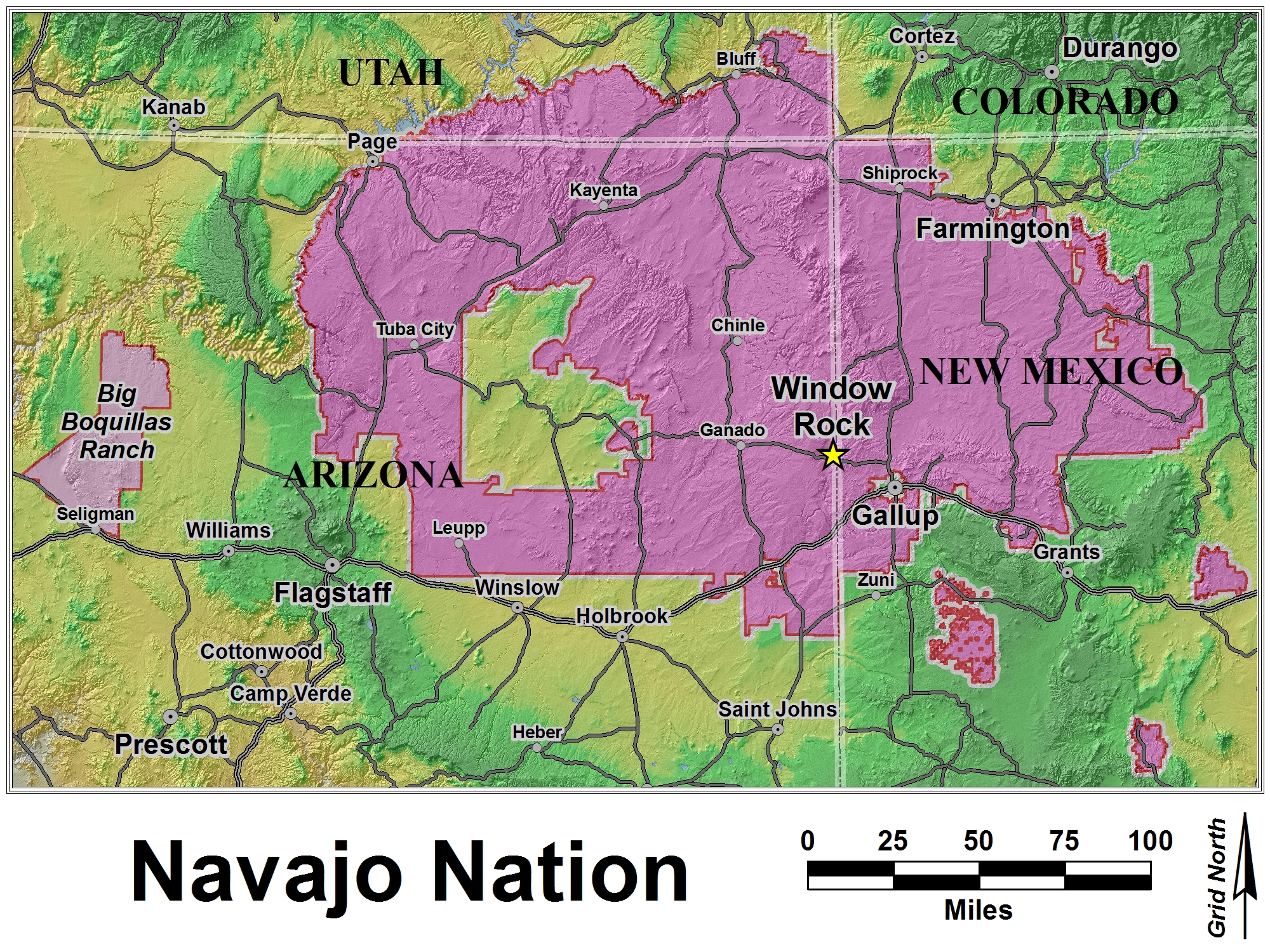 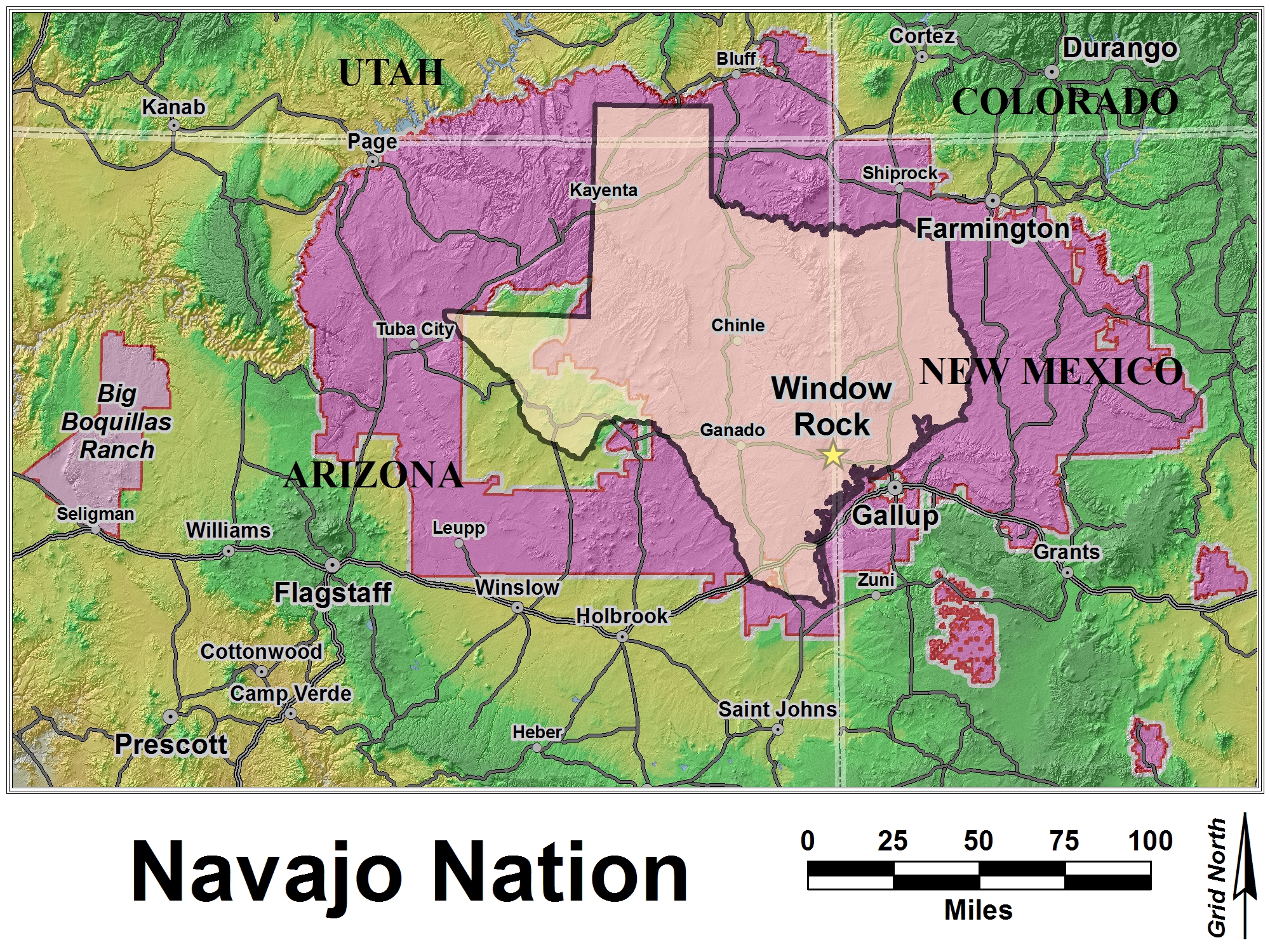 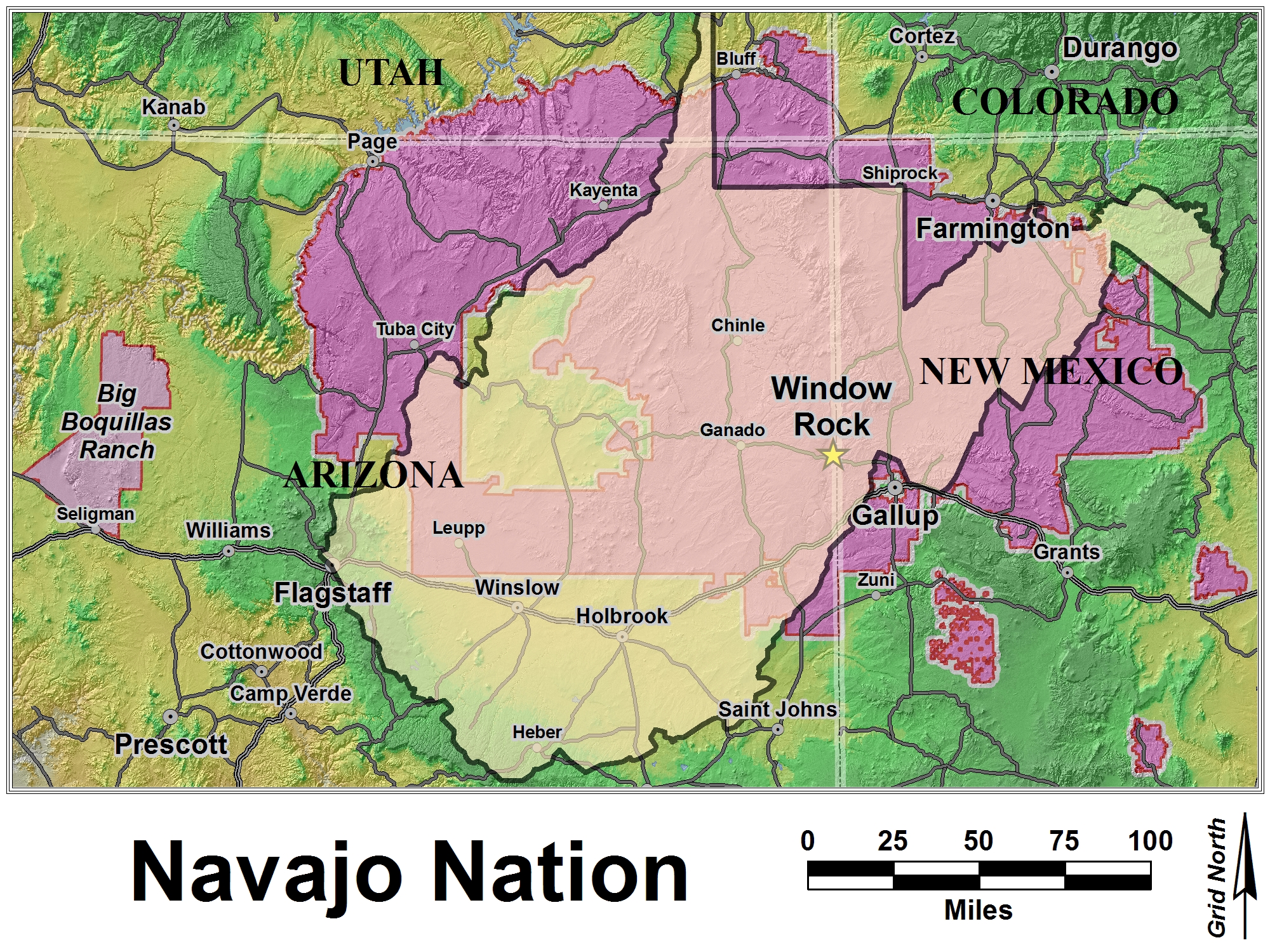 Navajo Nation
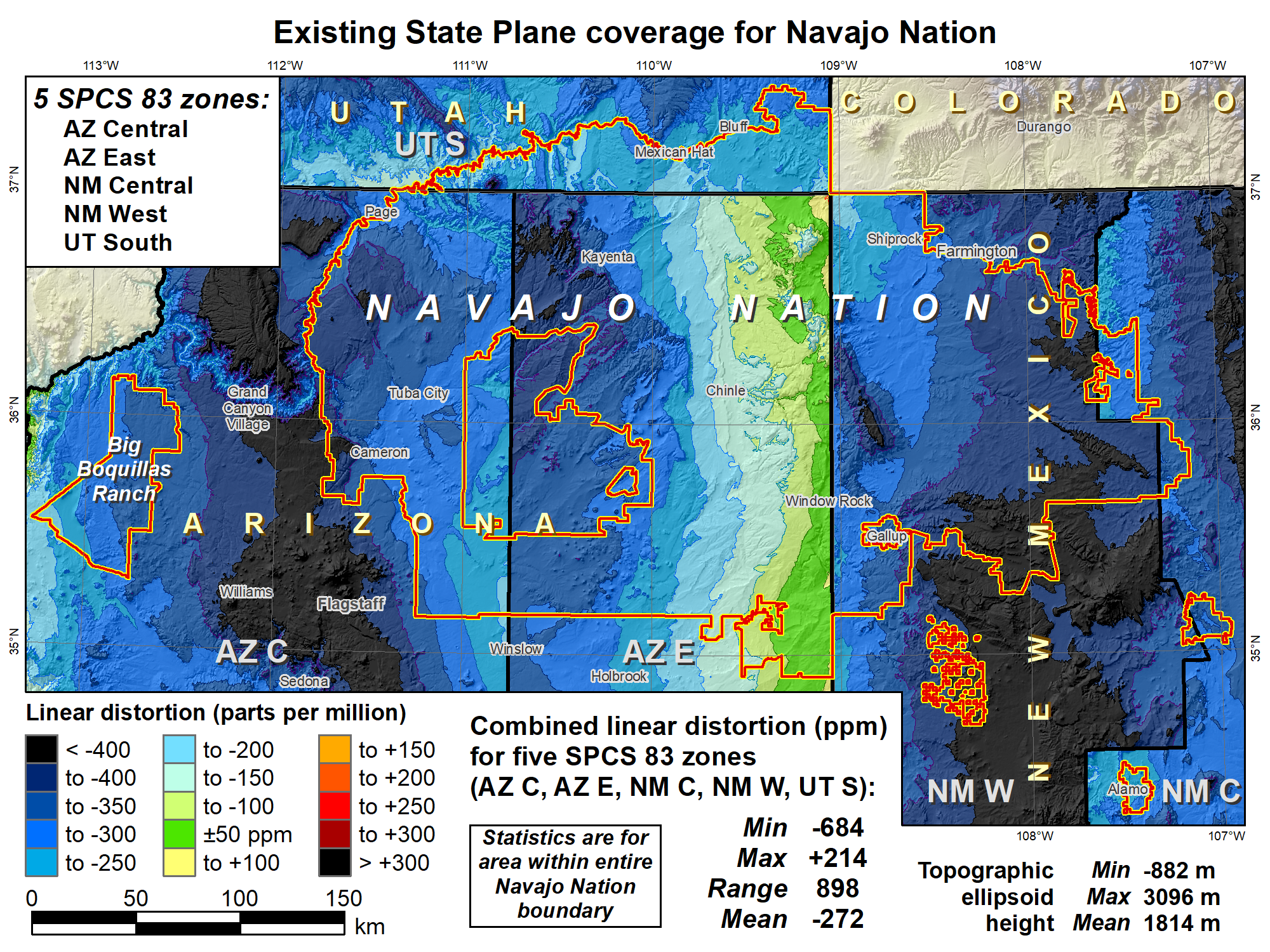 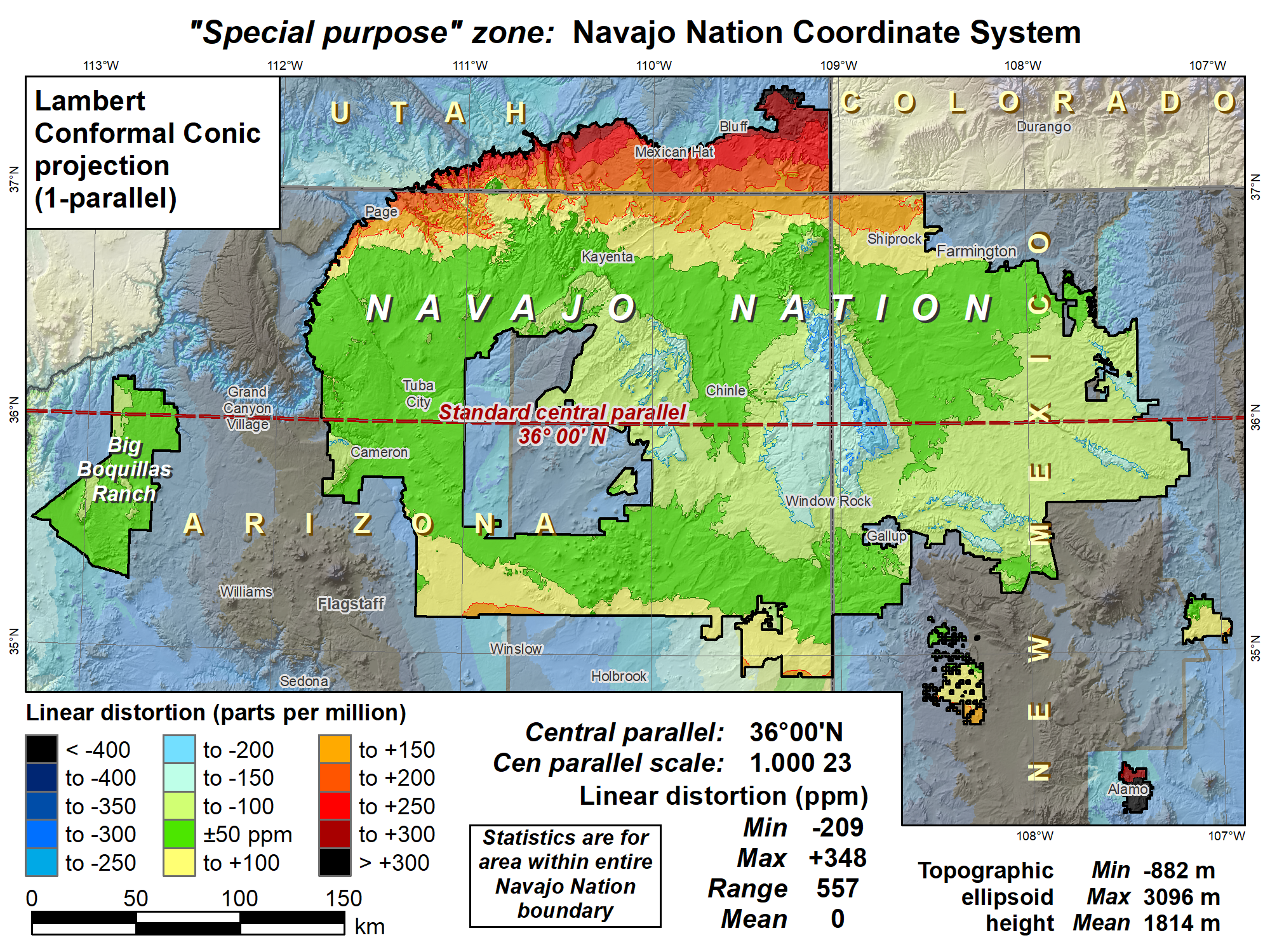 Poll question
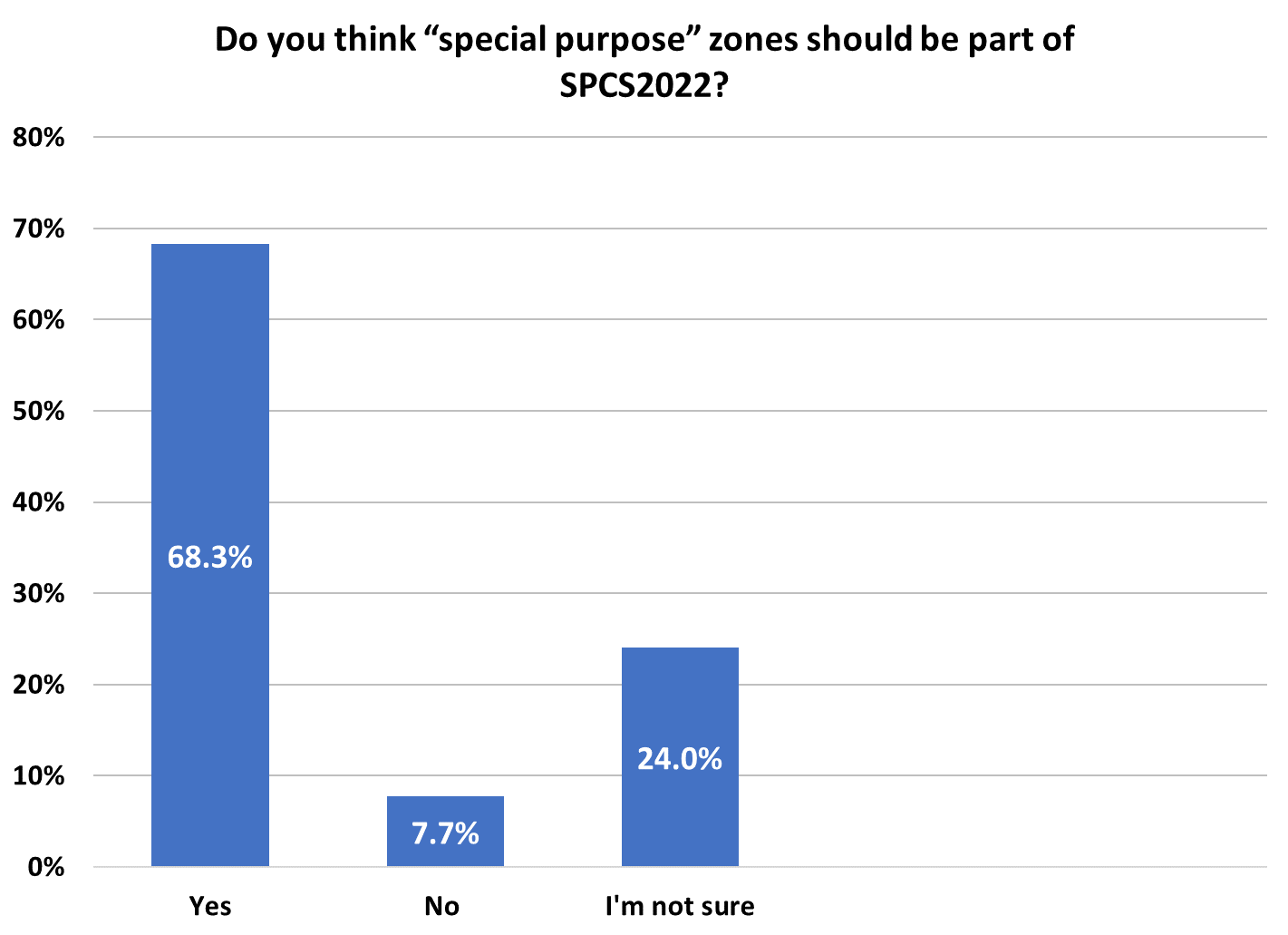 Total responses = 416
284
100
32
Explore Policy, Procedures, and FRN
Linear distortion at topographic surface
One-parallel Lambert Conformal Conic projections
Default SPCS2022 zone designs
Statewide and “layered” zones
Linear distortion design criteria
Maximum and minimum zone size and distortion
Low distortion projections (LDPs)
“Special purpose” zones (in FRN only)
Linear units
Submittal process and deadlines
For Federal Register Notice comments
For requests, proposals, and submittal of designs
Linear units
Policy§II.D and E
All linear parameters defined in meters
Will also give output in feet version if specified by state
Policy§IV.C (for default zones only)
Will use foot as defined in current statute for SPCS 83
In Appendix C of NOAA Special Publication NOS NGS 13
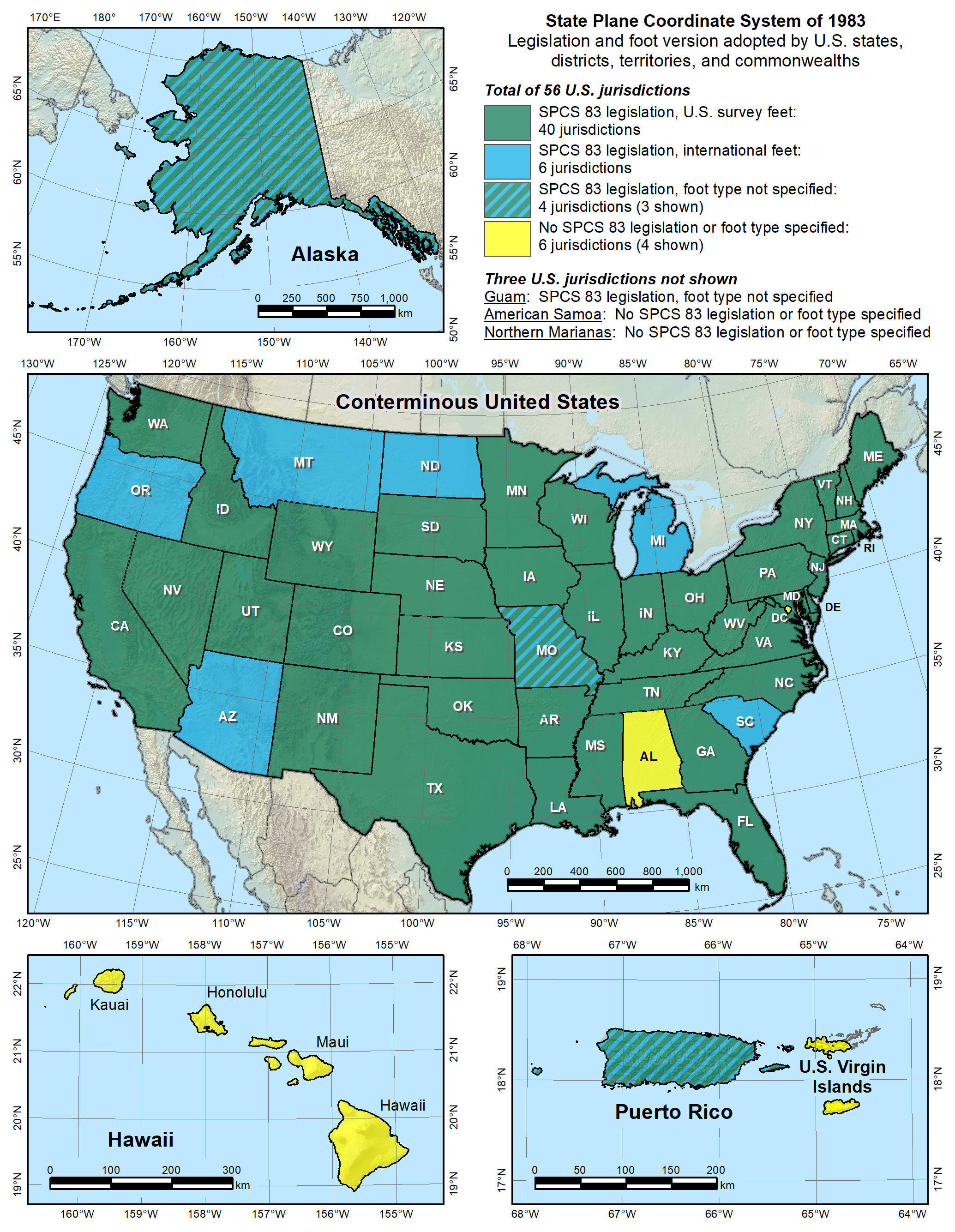 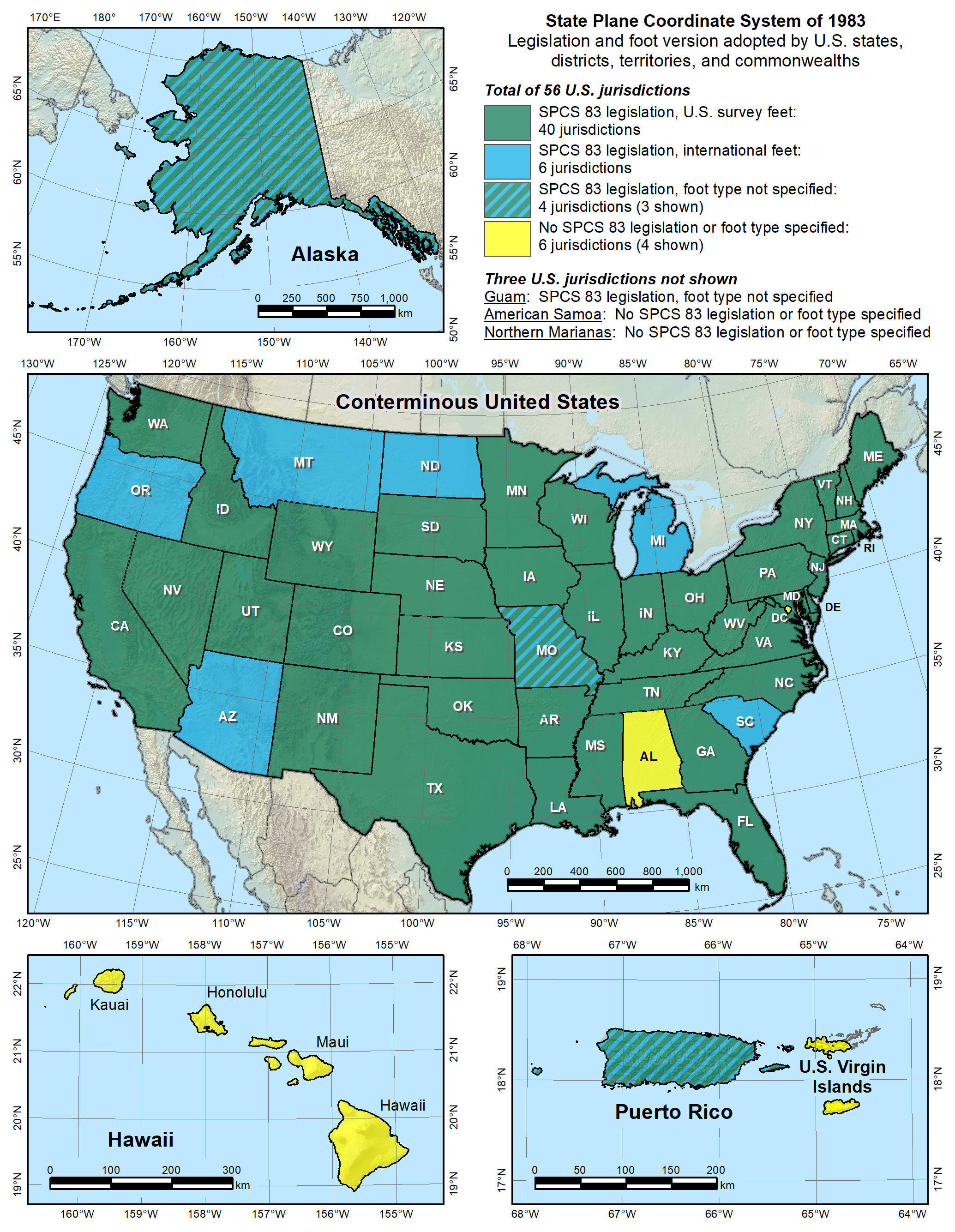 Explore Policy, Procedures, and FRN
Linear distortion at topographic surface
One-parallel Lambert Conformal Conic projections
Default SPCS2022 zone designs
Statewide and “layered” zones
Linear distortion design criteria
Maximum and minimum zone size and distortion
Low distortion projections (LDPs)
“Special purpose” zones (in FRN only)
Linear units
Submittal process and deadlines
For Federal Register Notice comments
For requests, proposals, and submittal of designs
Procedures for SPCS2022 input
Procedures§1
NGS contact information
CONSENSUS stakeholder input is REQUIRED
Stakeholders should first agree, then collectively provide input
Procedures§2
Stakeholder requests for designs by NGS
Stakeholder proposals of designs by contributing partners
Procedures§3
Submittal of approved designs by contributing partners
Procedures§4
NGS role and responsibilities for SPCS2022 reviews
Limitations for zones designed by NGS
If no input is received from a state, or if input is not unanimous, DEFAULT design will be used for state zones
Deadlines for SPCS2022 input
Federal Register Notice (FRN)
Announcement and public comments
On draft SPCS2022 policy & procedures
On “special purpose” zones

Procedures§1
Consensus input per SPCS2022 procedures
Requests for designs done by NGS
Proposals for designs by contributing partners
Submittal of approved designs
Proposal must first be approved by NGS
Designs must be complete for NGS to review
After deadlines, requests will be for changes to SPCS2022
NGS.Feedback@noaa.gov by August 31, 2018
NGS.SPCS@noaa.gov
by December 31, 2019 for requests and proposals

by December 31, 2020 for submittal of approved designs

Submit after policy and procedures finalized (after August 31, 2018)
Poll question
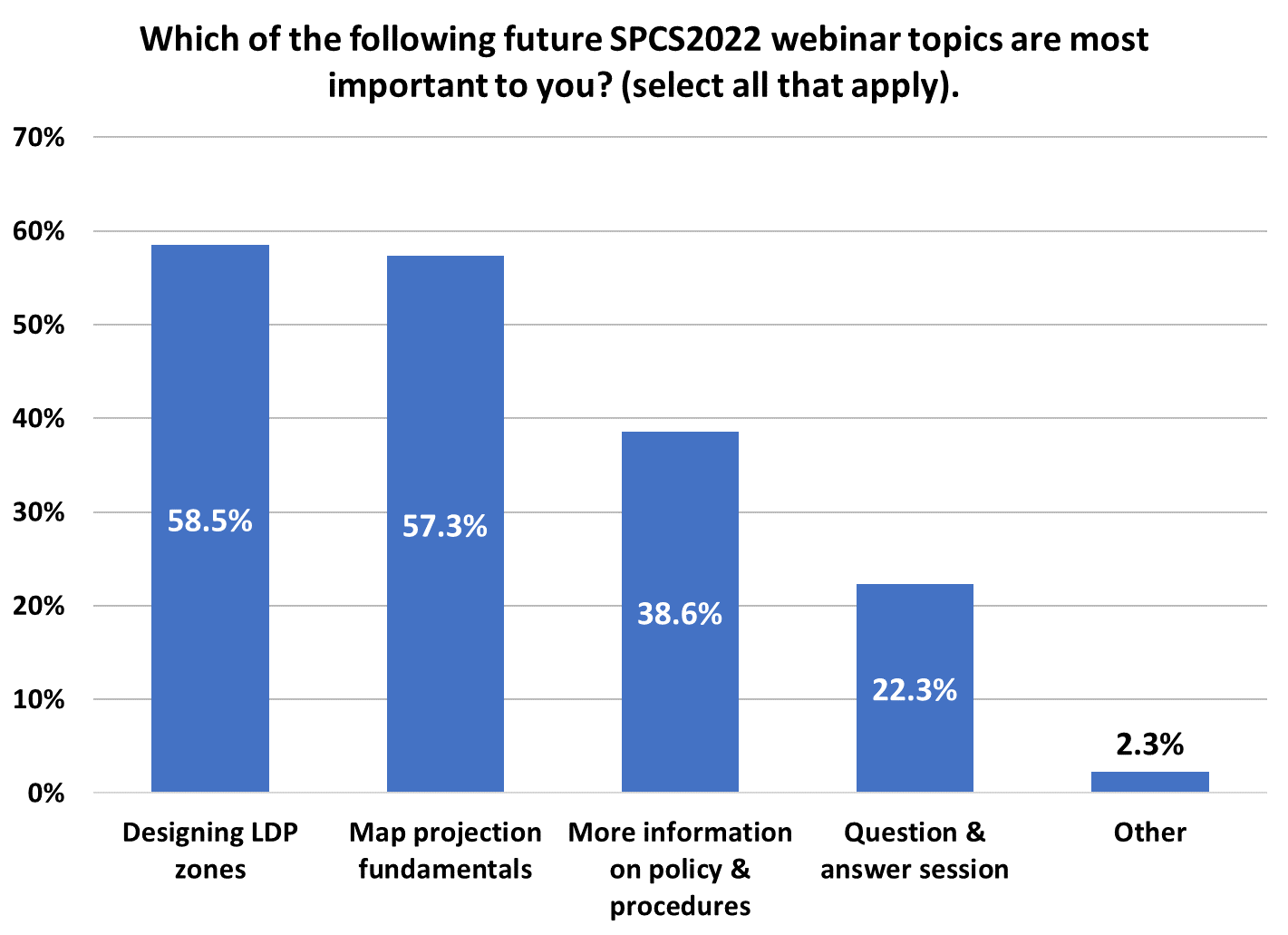 Total responses = 443
259
254
Total number of webinar topics selected = 793
171
99
10
Poll questions
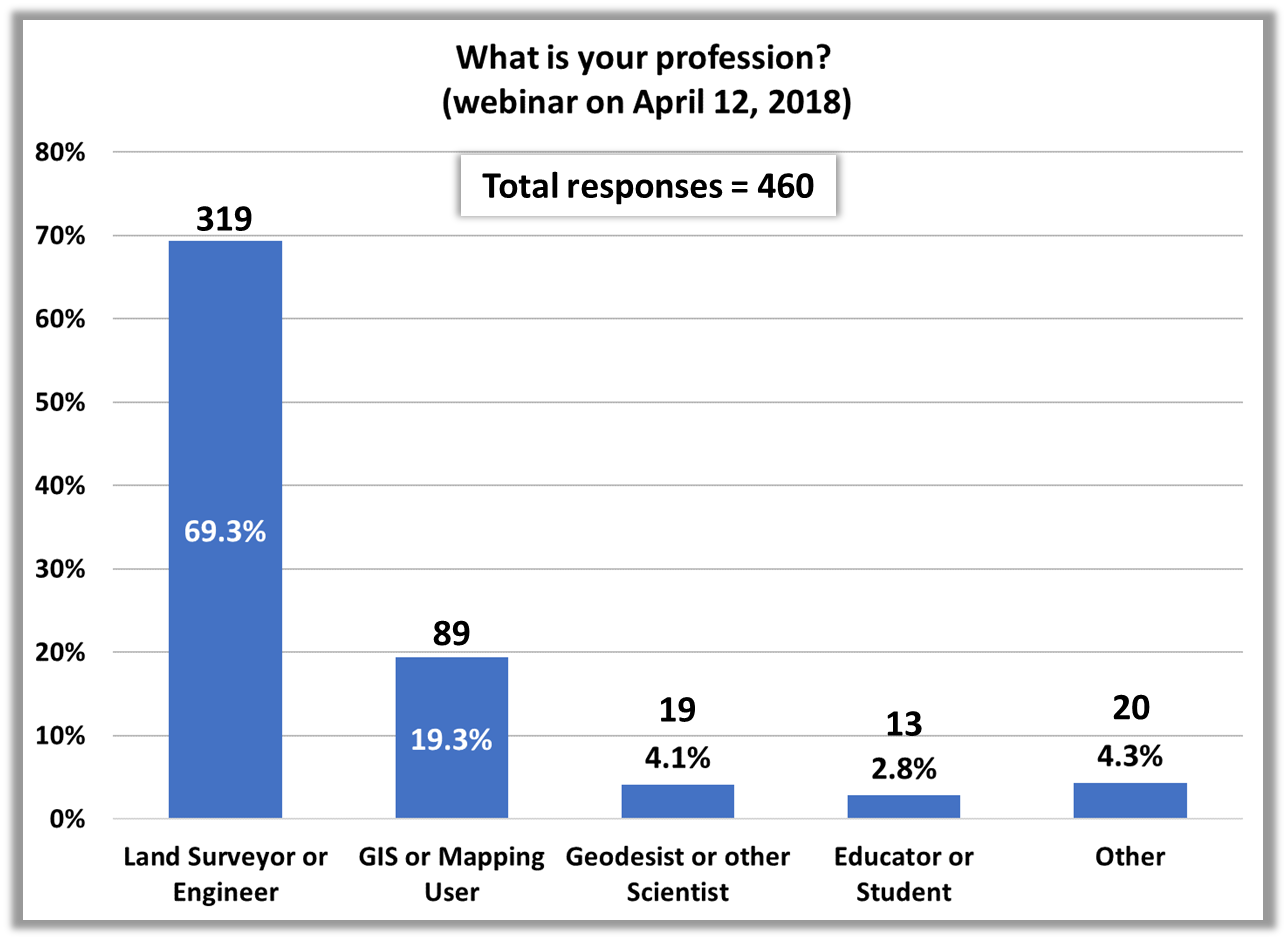 Questions are from this April 12 webinar and from previous March 8 webinar
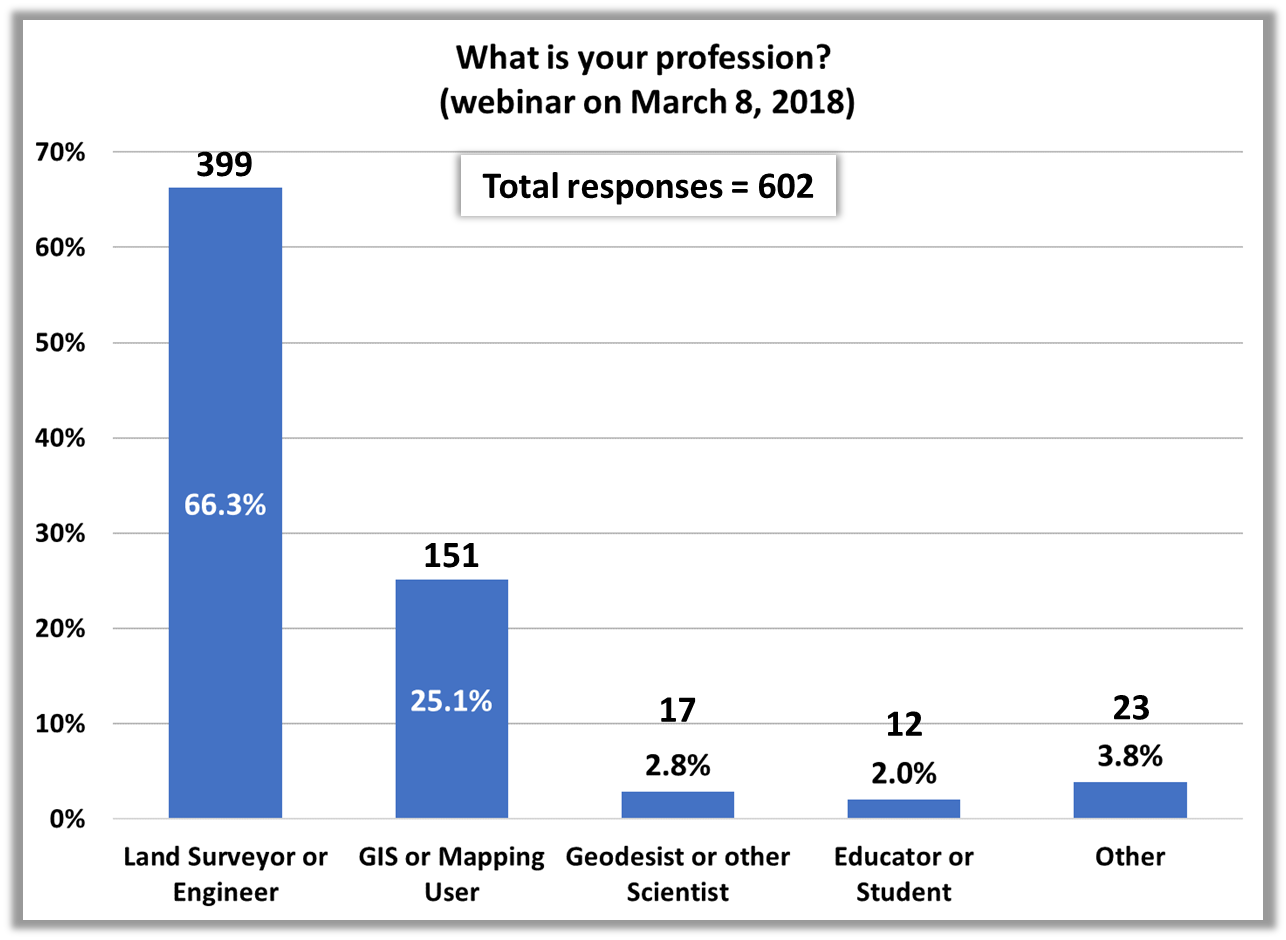 Total webinar attendance:
Mar 8.	802 (757 with location)
Apr 12.	628 (611 with location)
(location not available for all attendees)
What locations were represented in the webinars?
Summary
To respond to the FRN: NGS.Feedback@noaa.gov
Main characteristics of SPCS2022
Designed with respect to “ground”
Use 1-parallel definitions for LCCs
Default designs similar to existing SPCS 83
Can include a statewide zone plus a subzone layer
LDPs can be used but must be designed by other than NGS
Federal Register Notice (FRN)
Public comment on policy & procedures
Input on “special purpose” zones
Consensus state stakeholder input required for SPCS2022 zone requests, proposals, and designs
General questions about State Plane and submittal of SPCS2022 requests, proposals, and designs: NGS.SPCS@noaa.gov
Remember, SPCS2022 policy & procedures are DRAFT until after August 31, 2018